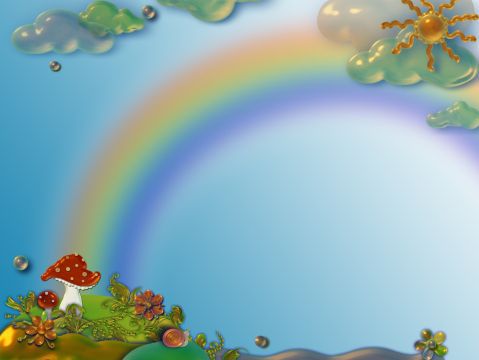 Предметно – пространственная развивающая среда в группе в соответствии ФГОС
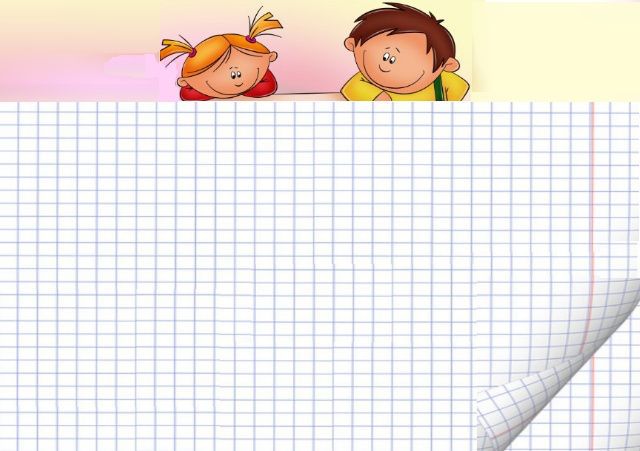 Нет такой стороны воспитания, на которую обстановка не оказывала бы влияние, нет способности, которая находилась бы в прямой зависимости от непосредственно окружающего ребенка конкретного мира…Тот, кому удастся создать такую обстановку, облегчит свой труд в высшей степени.Среди нее ребенок будет жить – развиваться собственно самодовлеющей жизнью, его духовный рост будет совершенствоваться из самого себя, от природы…Е. И. Тихеева
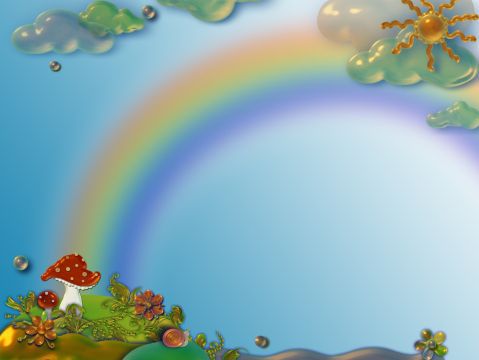 Вас приветствует
Средняя группа №2
«Вишенка»
Воспитатели:
Андреева С.П.
Ядрышникова В.И.
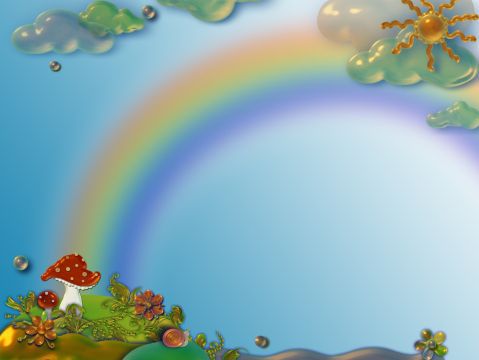 Центр  дидактических игр
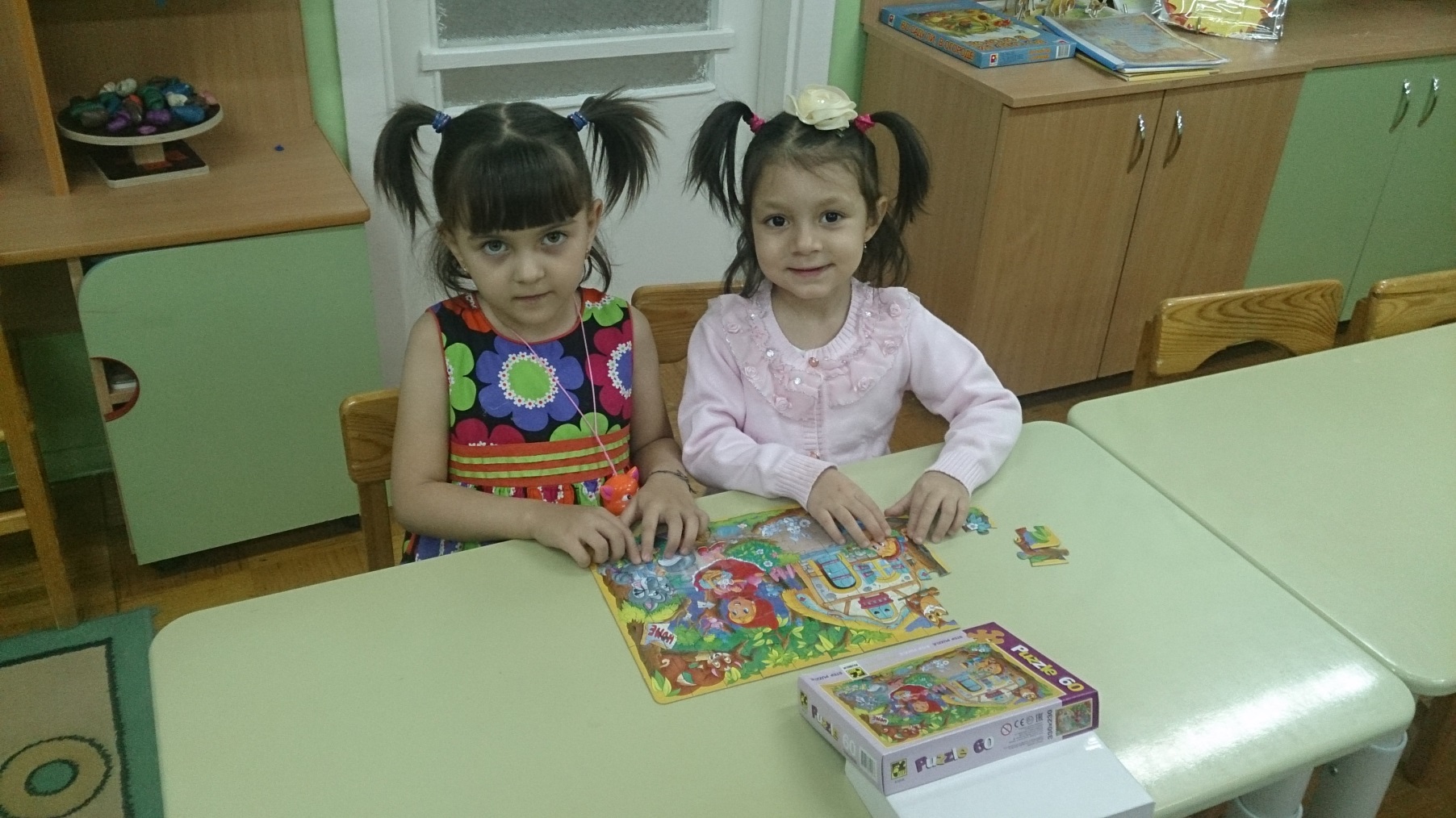 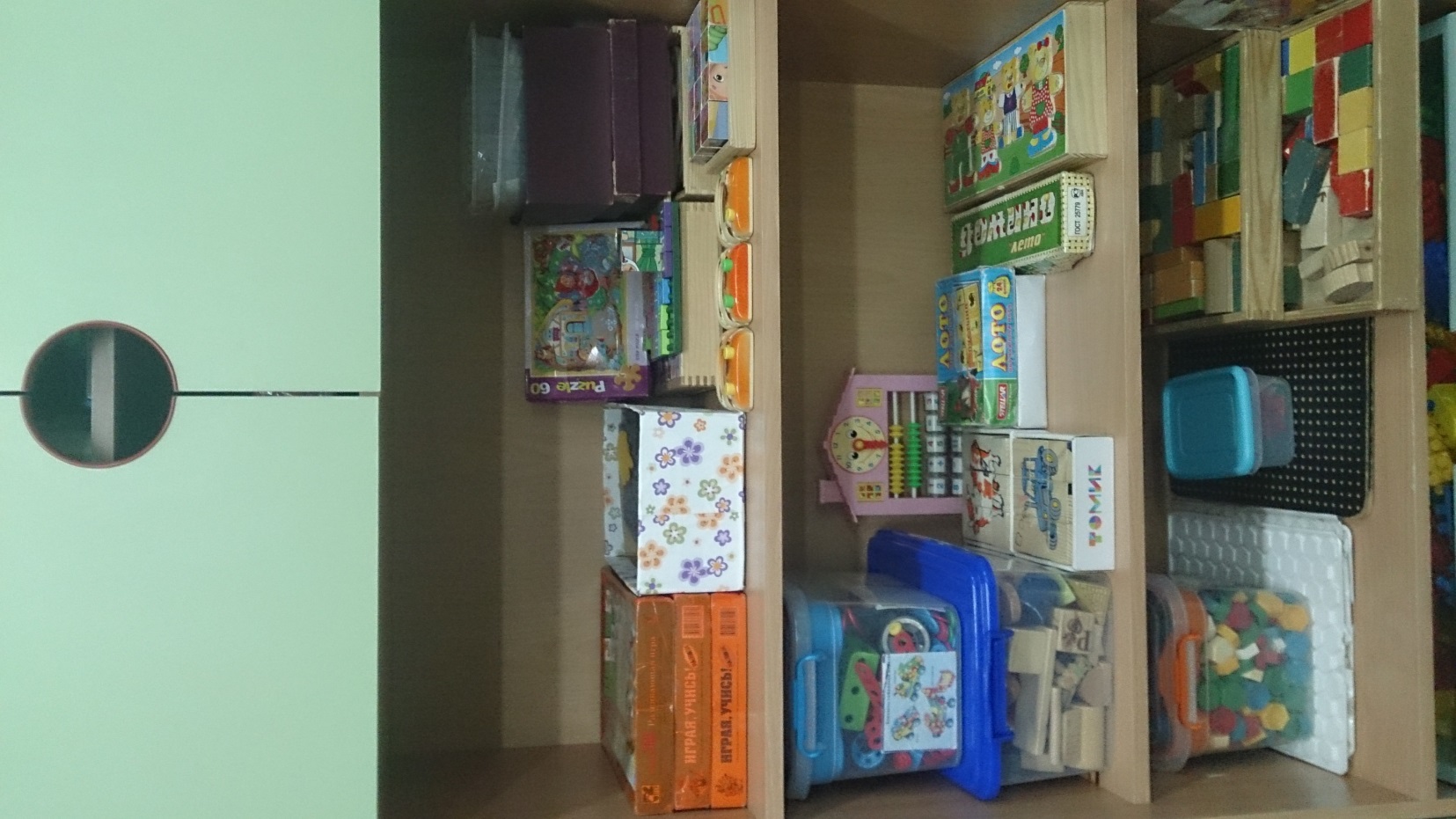 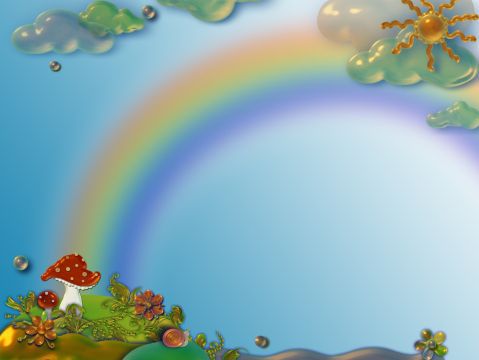 Центр  конструирования
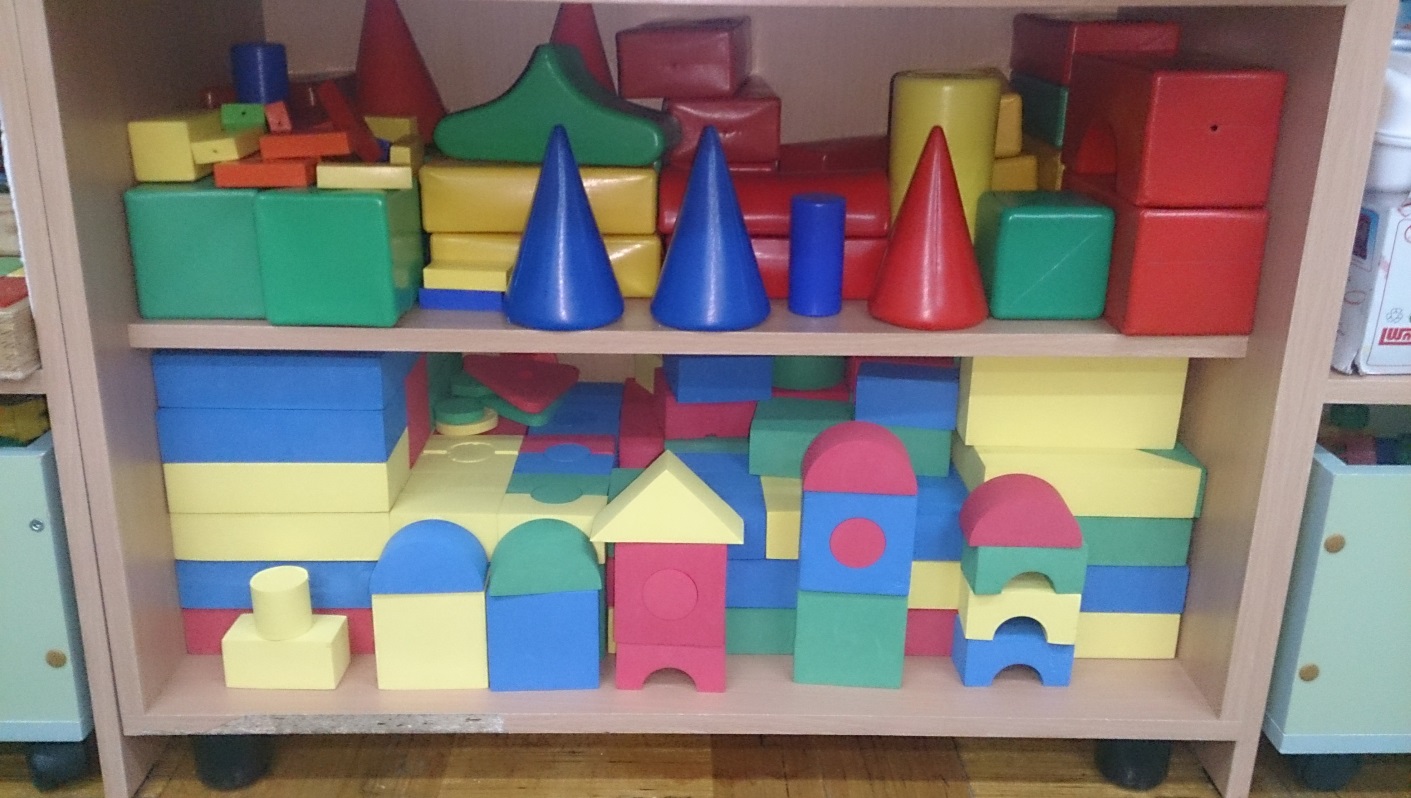 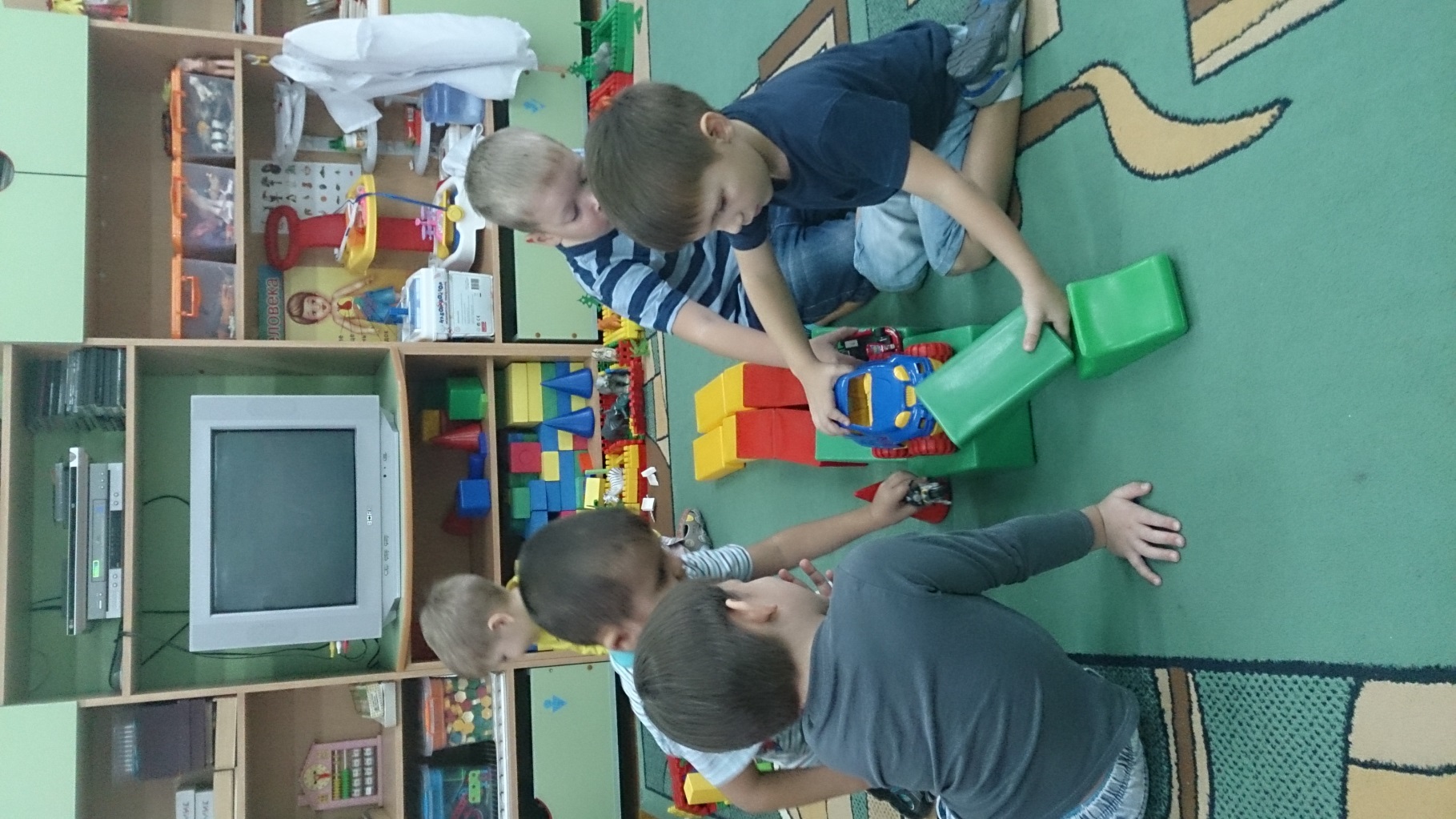 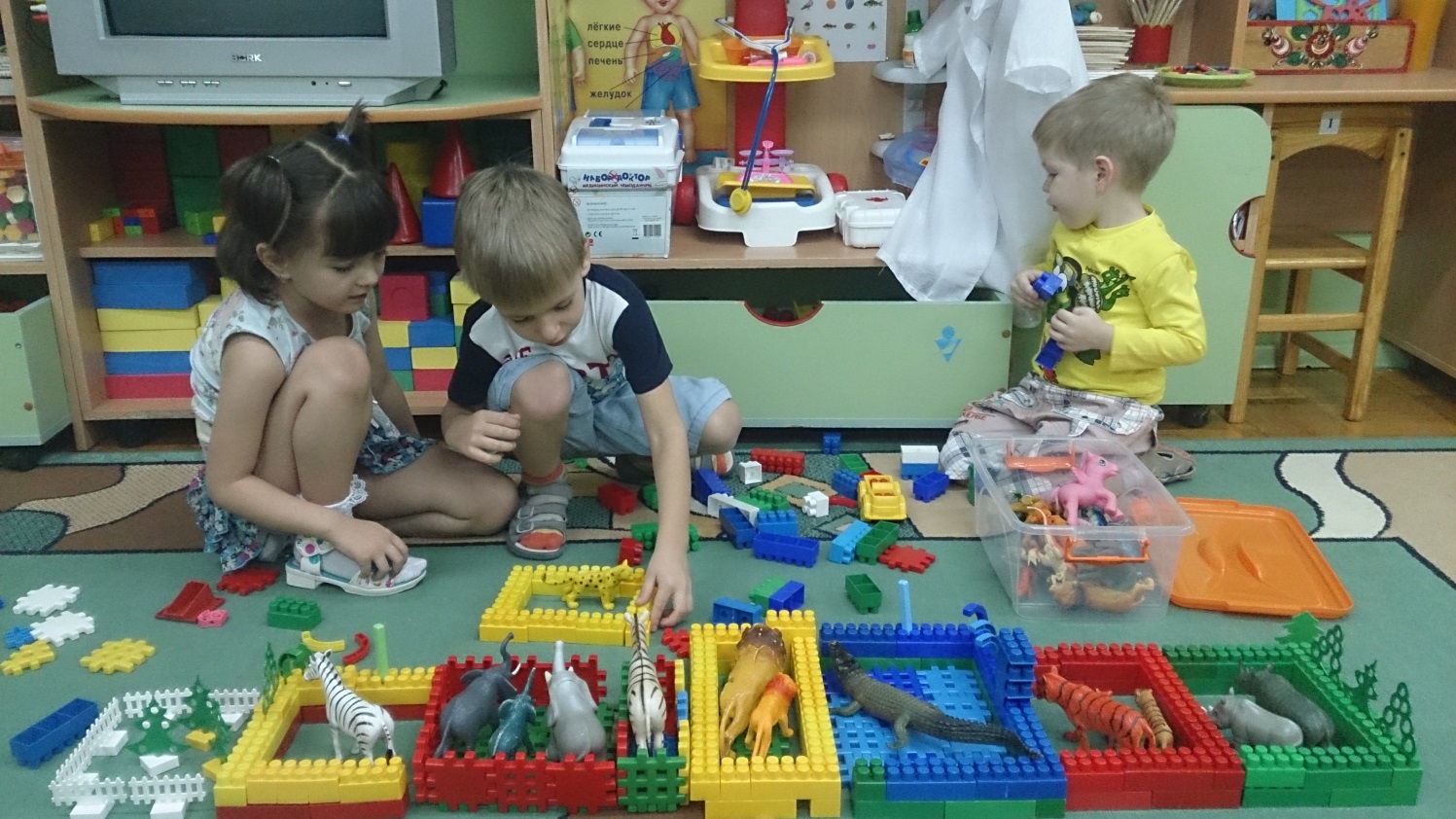 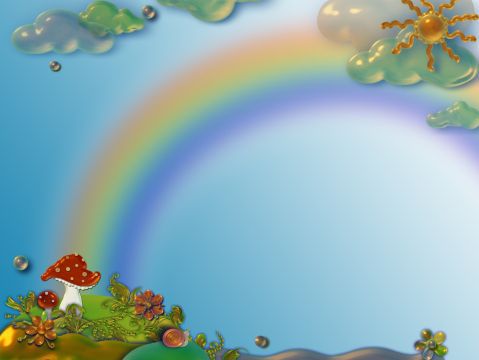 Центр  патриотического воспитания
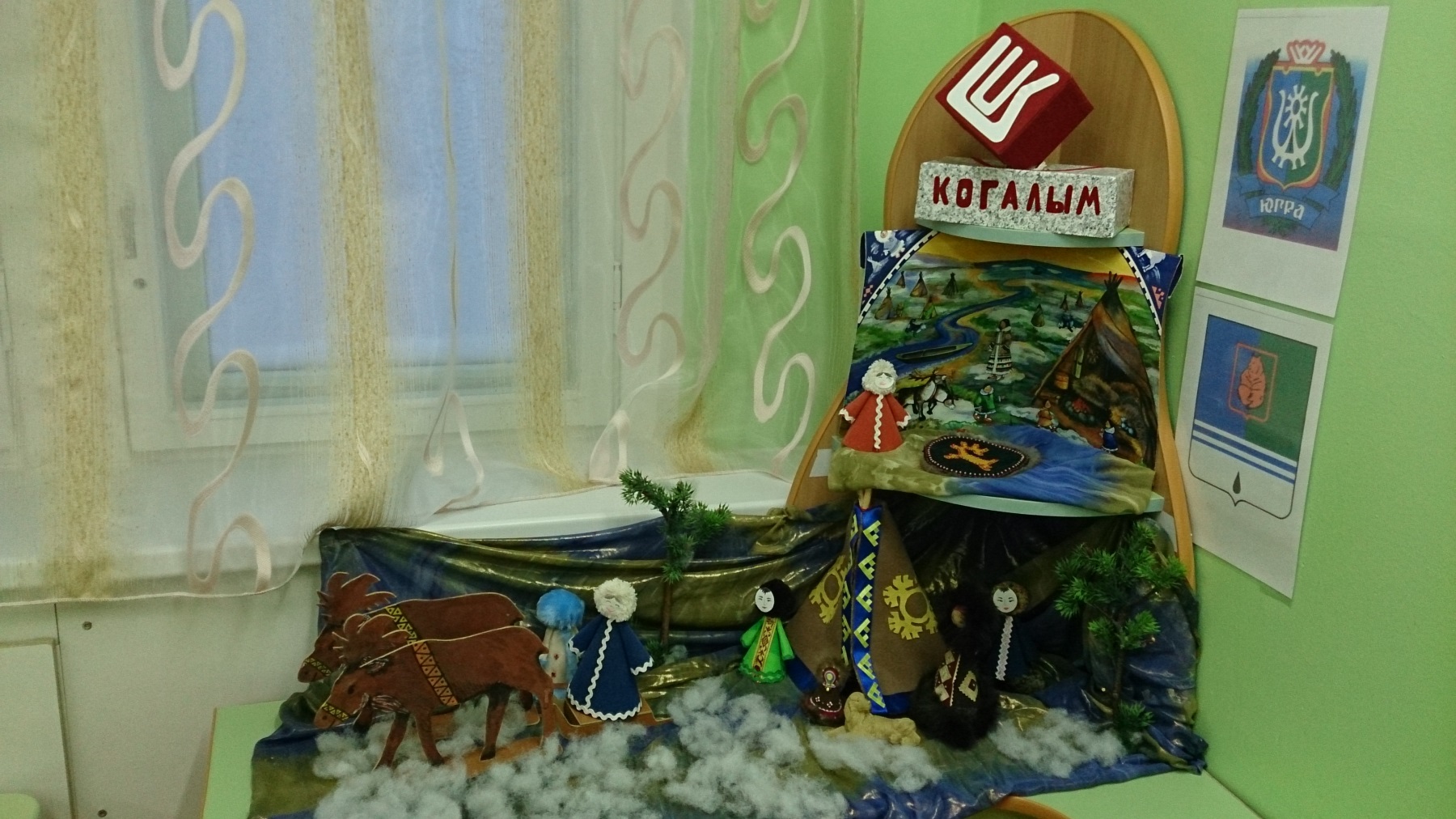 Если не мы, то кто же,
Детям нашим поможет
Россию любить и знать!
Как важно не опоздать….
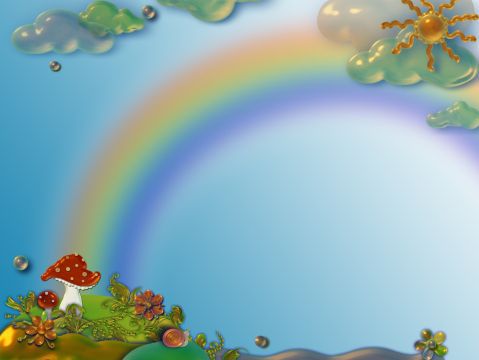 Книжный центр
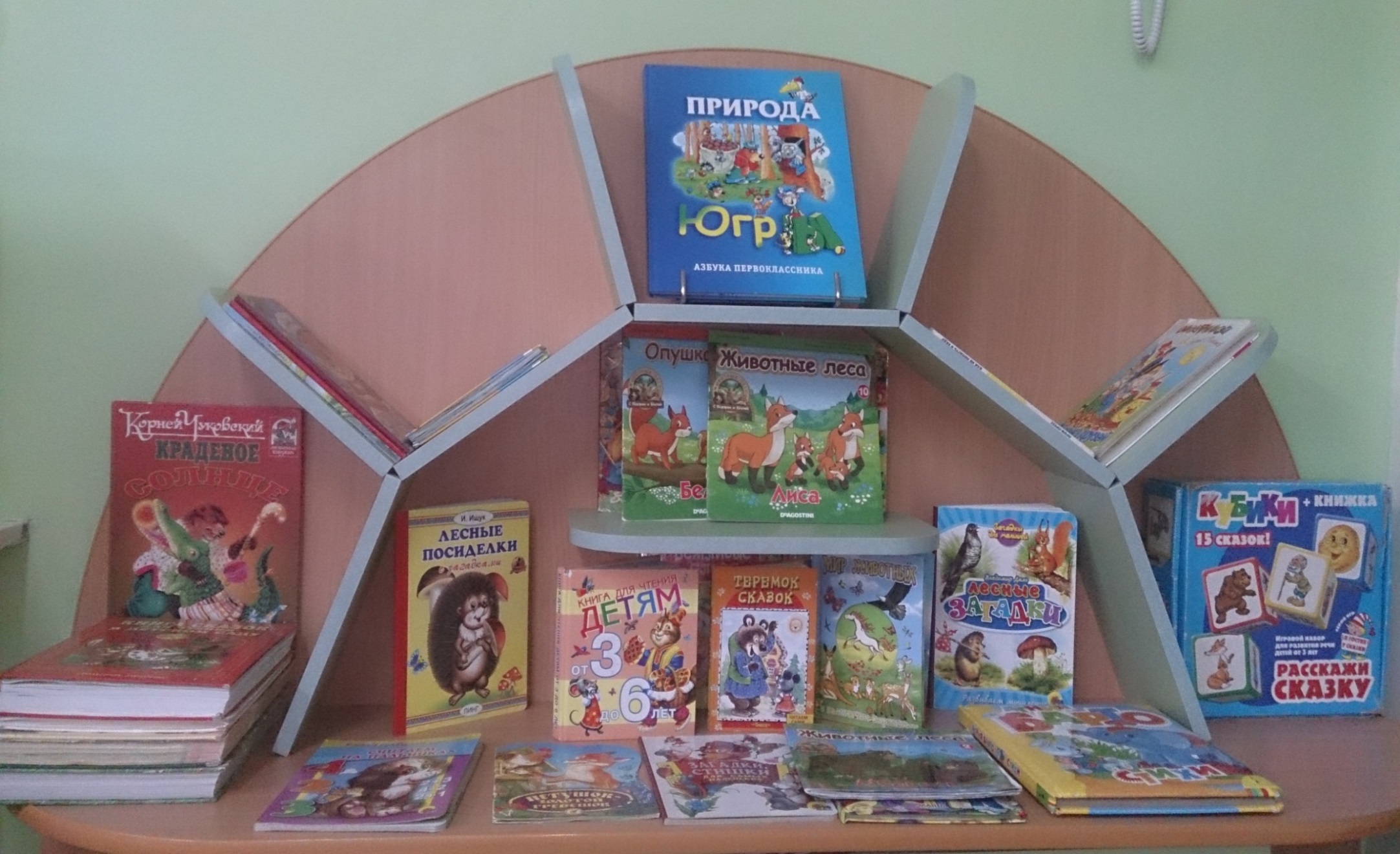 Что за чудо эти книжки!
Очень любят их детишки!
Регулярно все читают,
Много знаний получают!
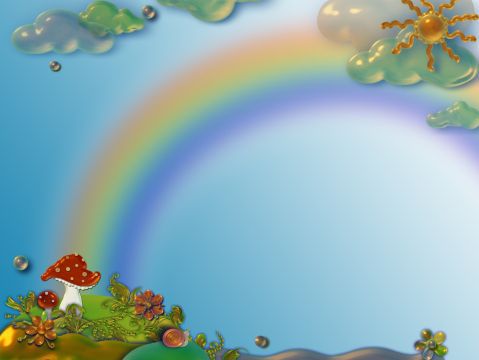 Учебный центр
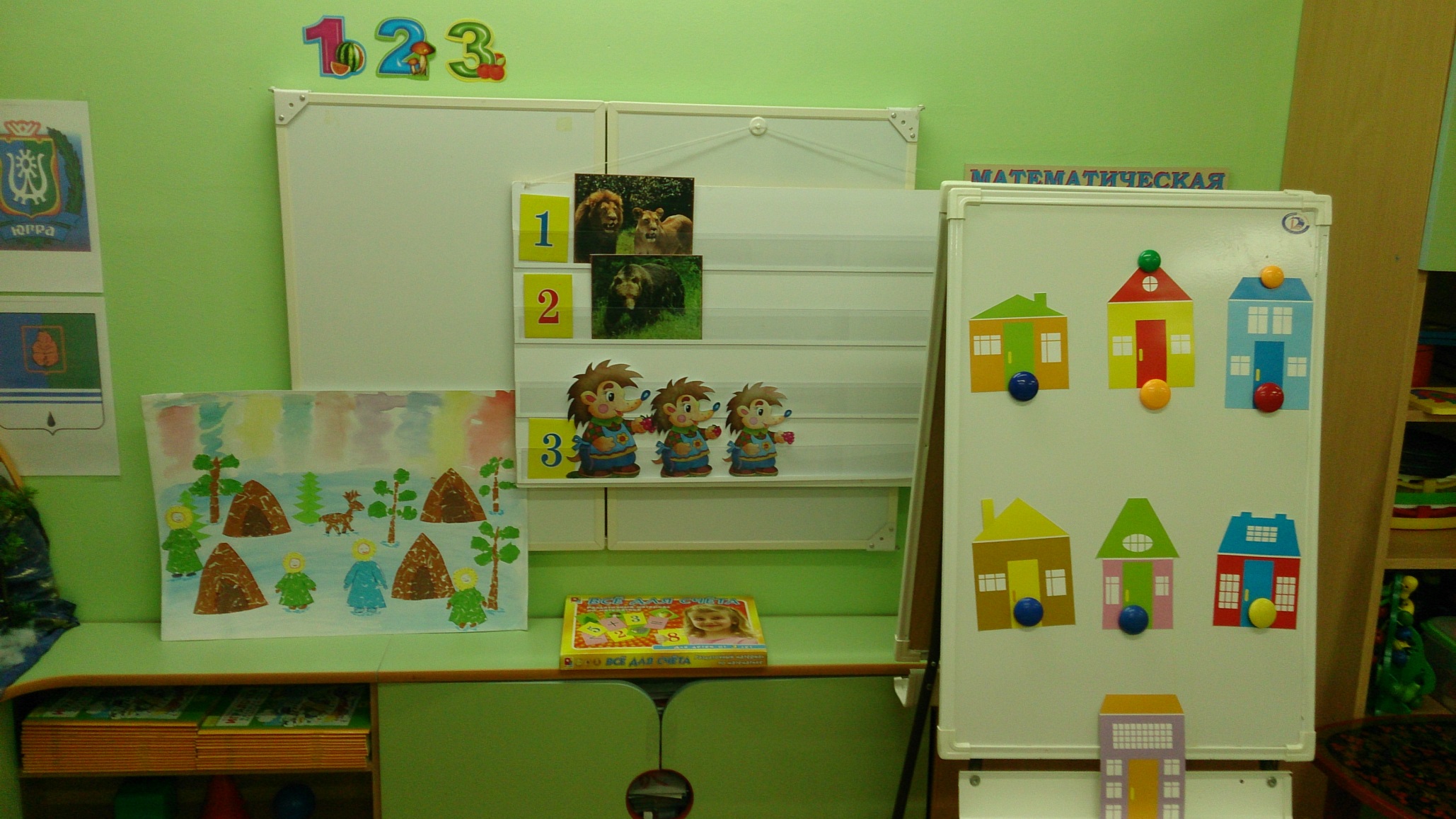 Мы с фигурами знакомы, 
Про цифры много узнаём. 
И математики законы 
Постигать не устаём!
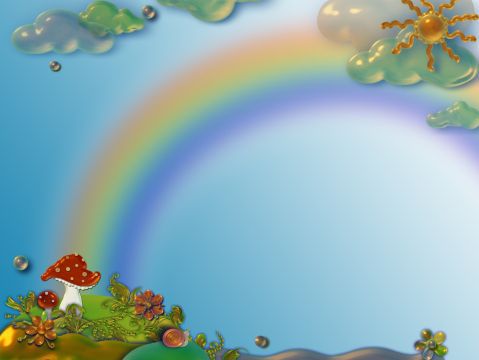 Центр  природы и экспериментальной деятельности
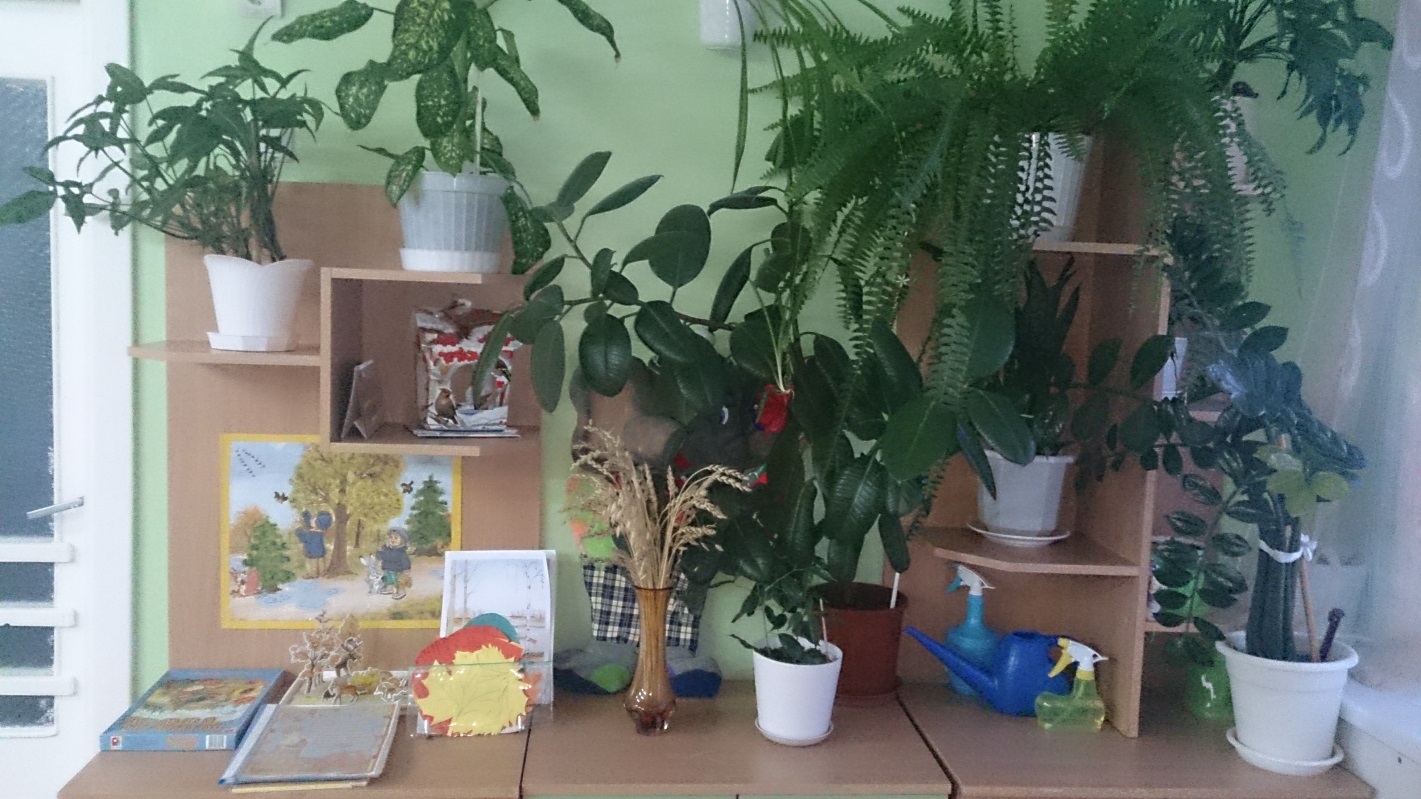 У нас почти, что зимний сад
В природном уголке.
Здесь потрудиться каждый рад,
Помочь рука к руке!
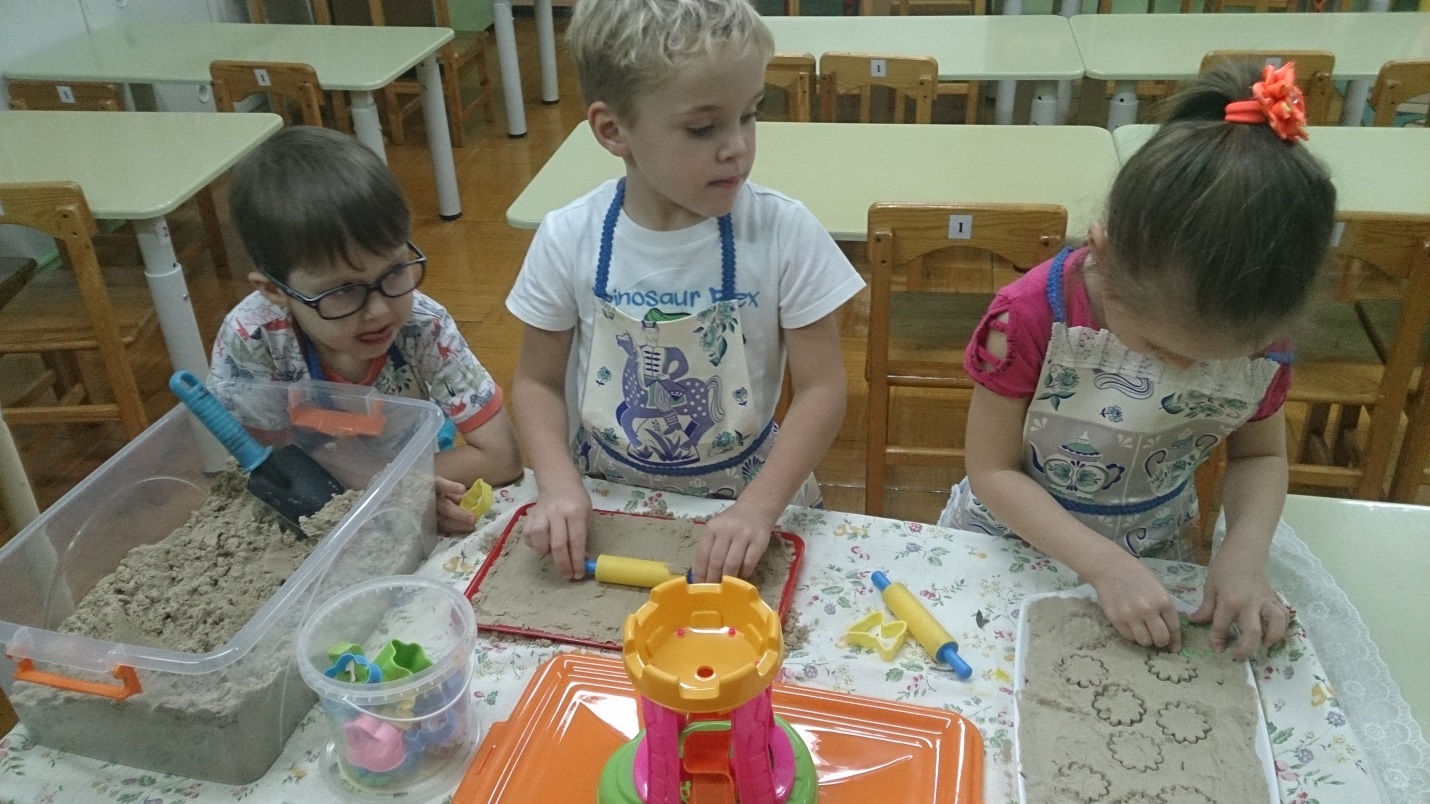 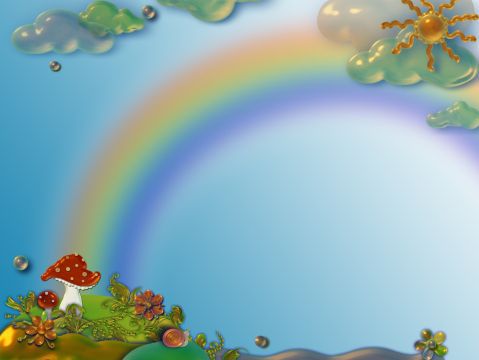 Центр изобразительного искусства
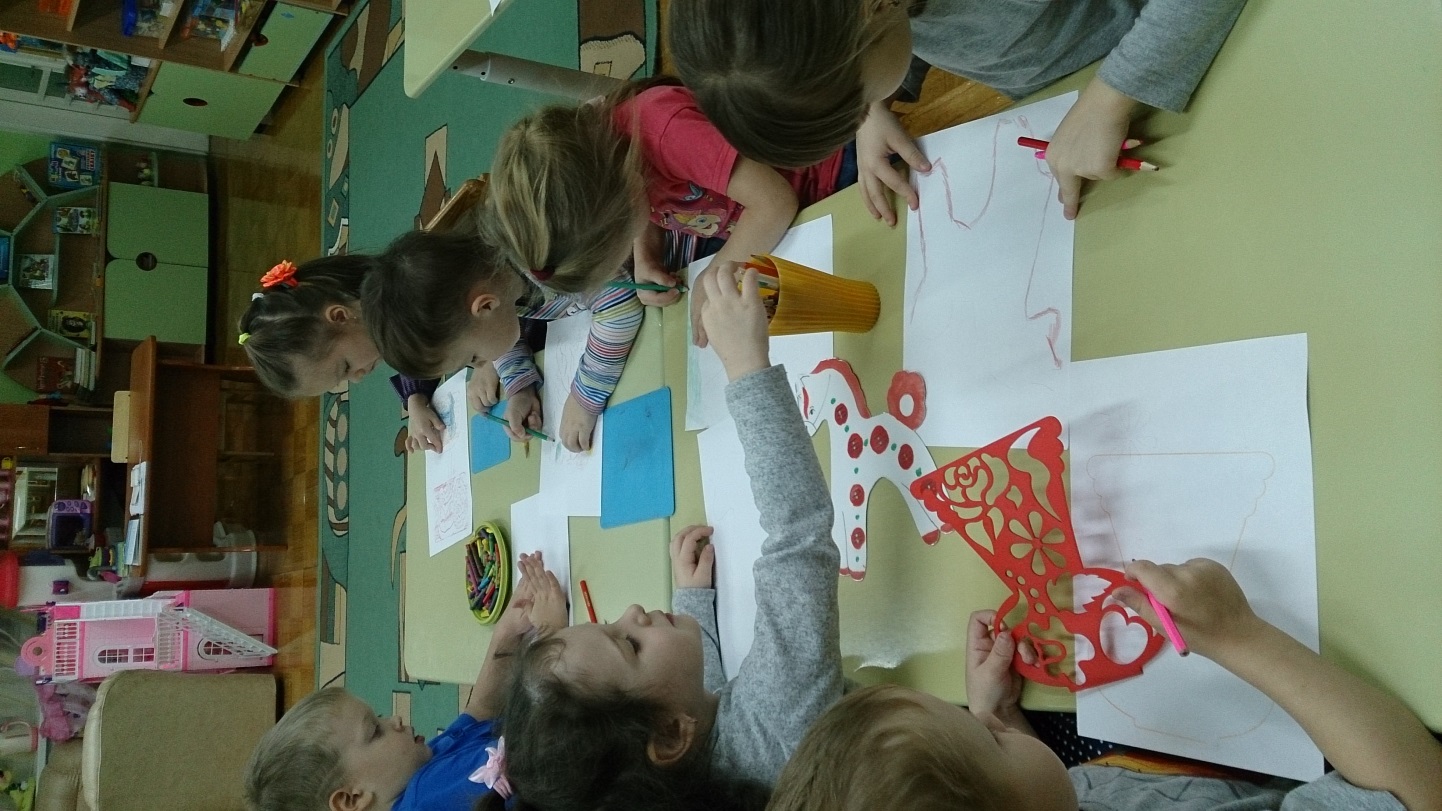 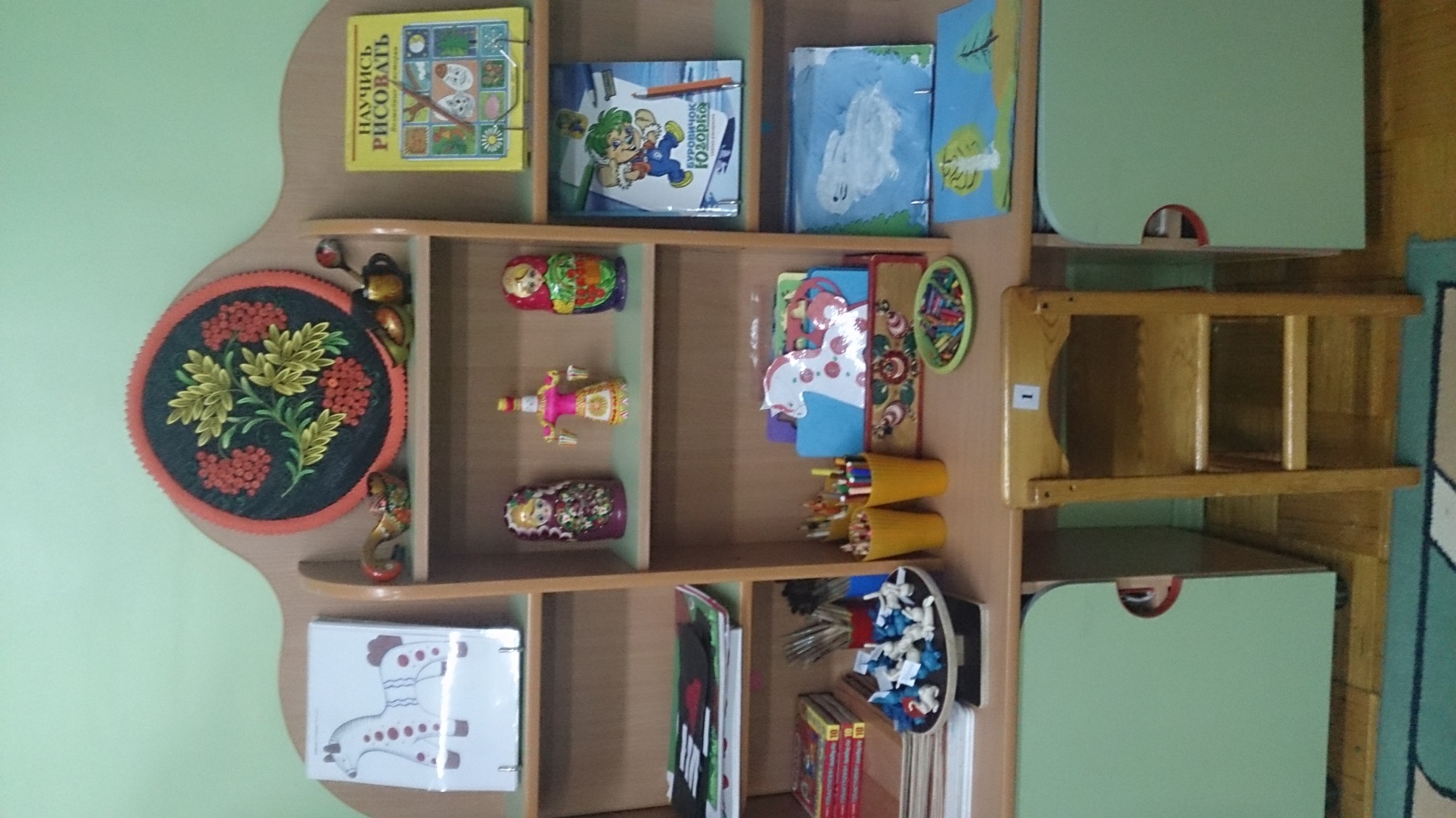 Мне кричат, а я не слышу.То есть слышу, но молчу.Я рисую то, что вижу, —отвлекаться не хочу!
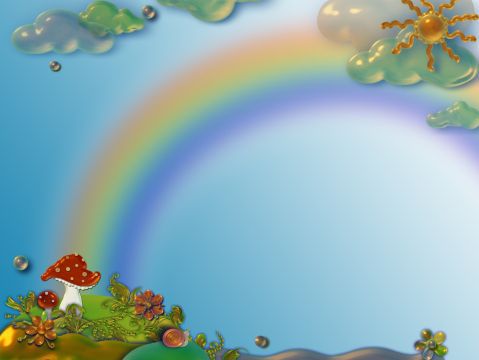 Центр театра и музыки
В нашей группе все актеры,Кукловоды и танцоры. Каждый день и каждый часМы хотим играть для Вас!!!
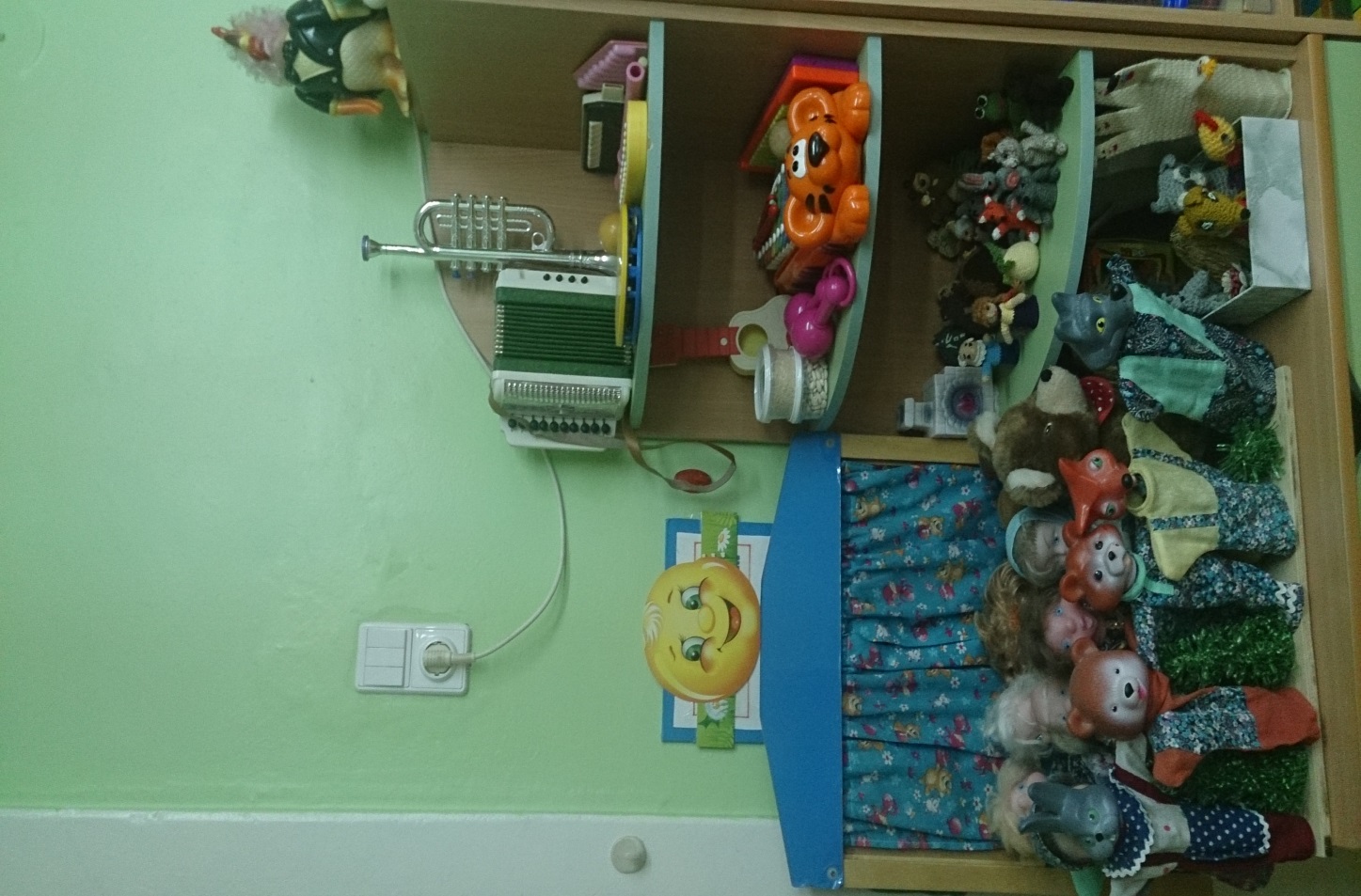 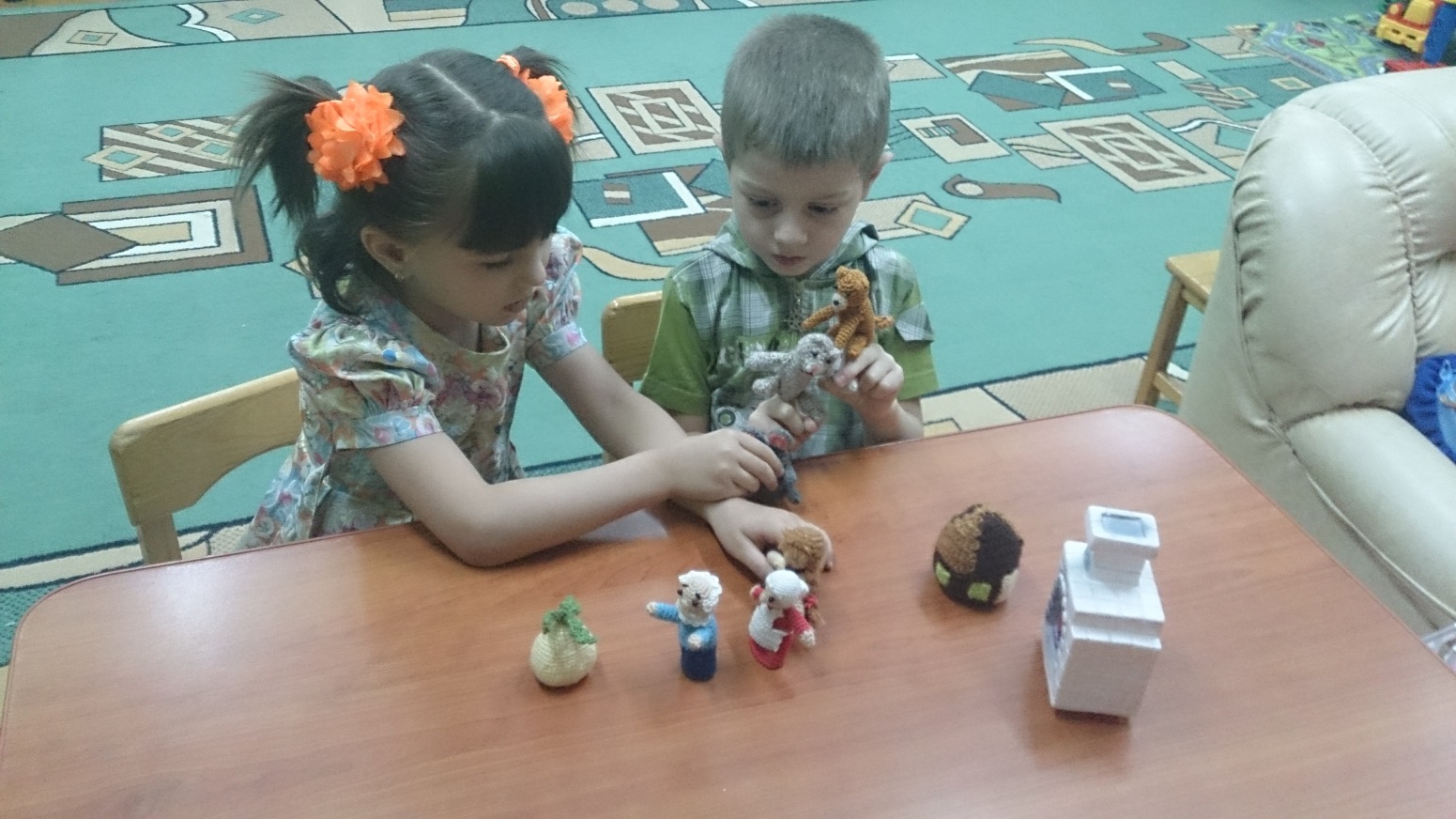 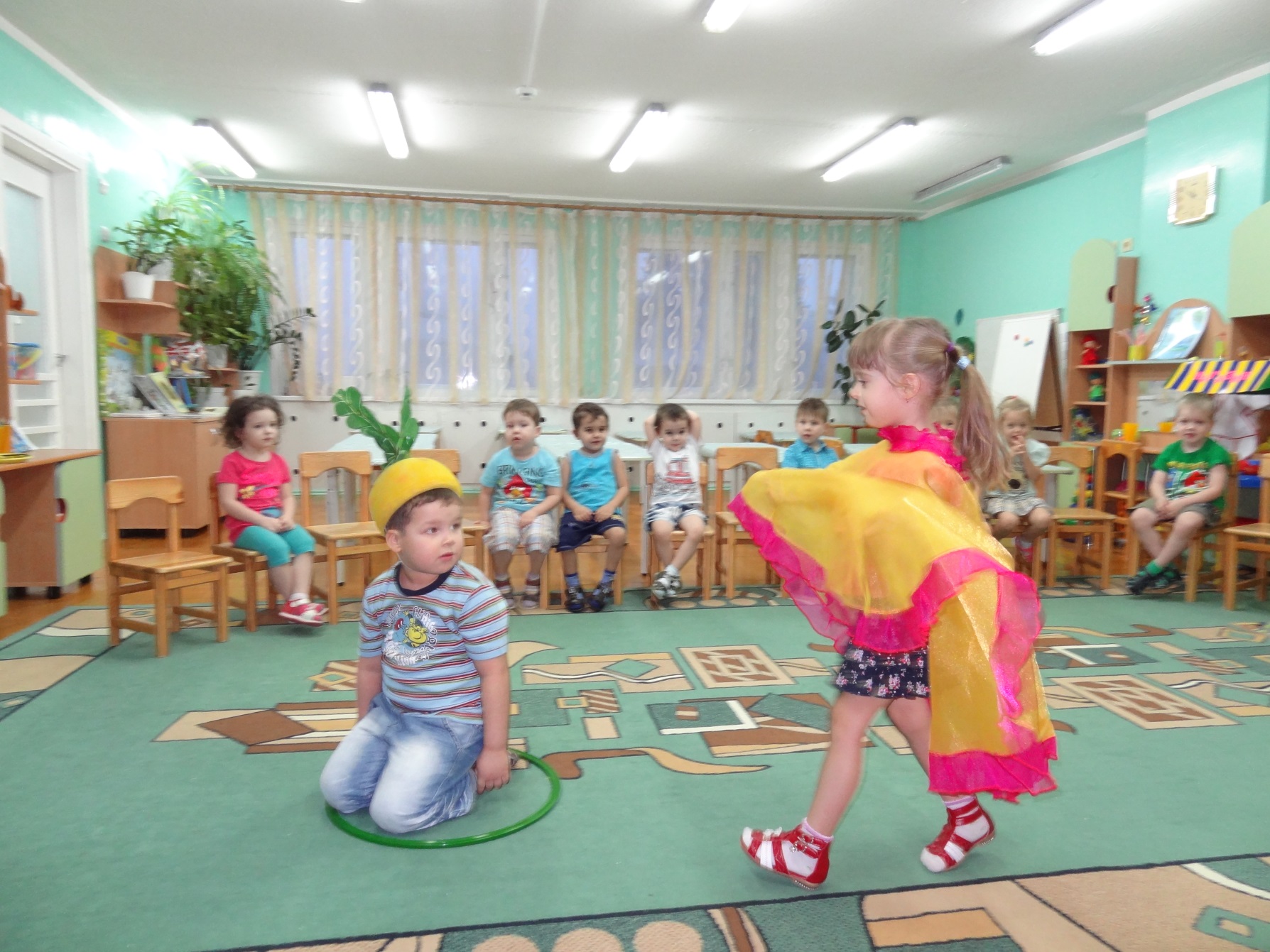 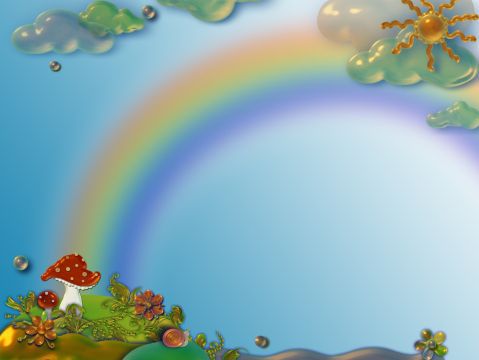 Микроцентры сюжетно-ролевых игр
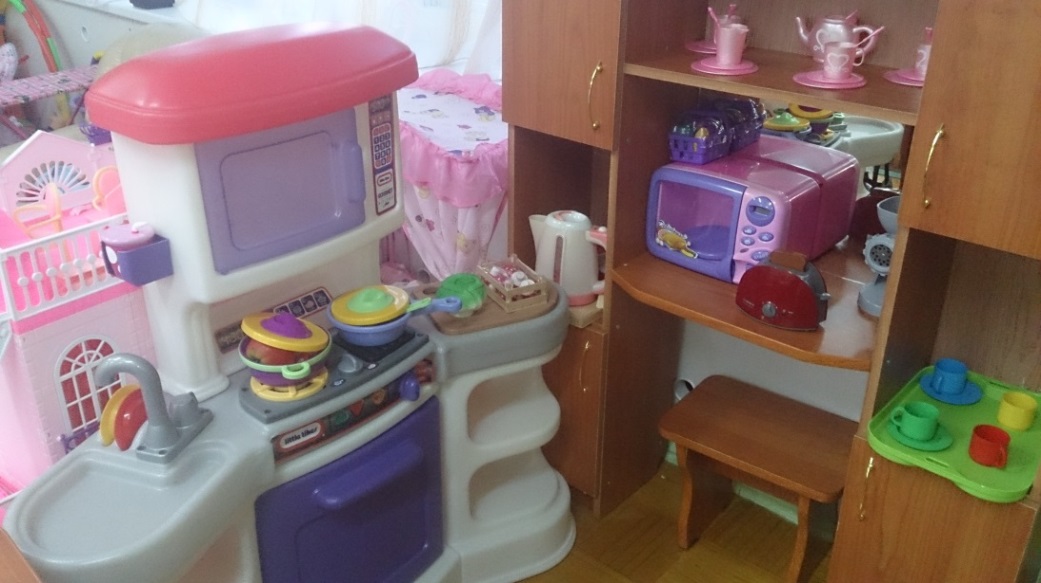 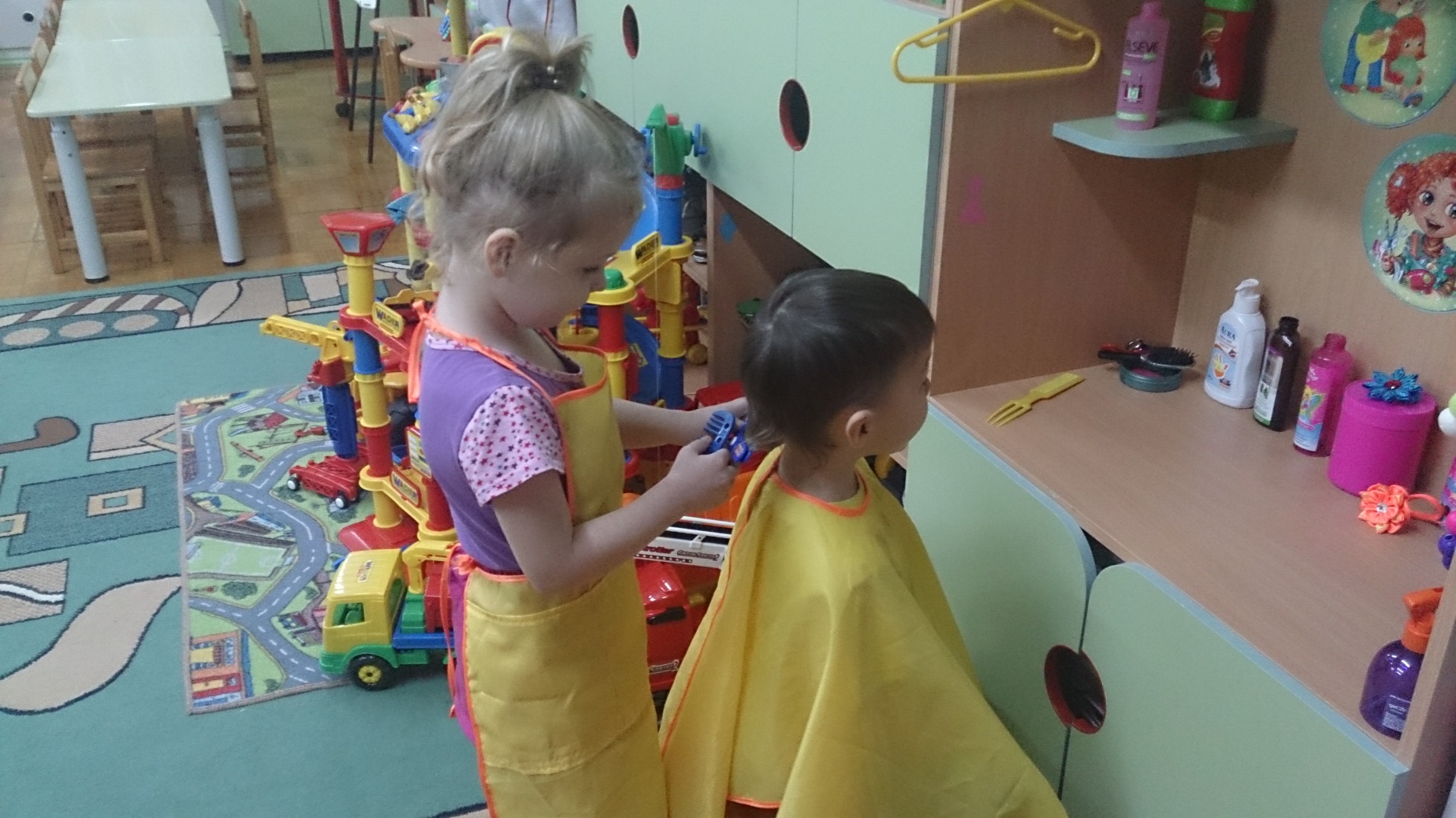 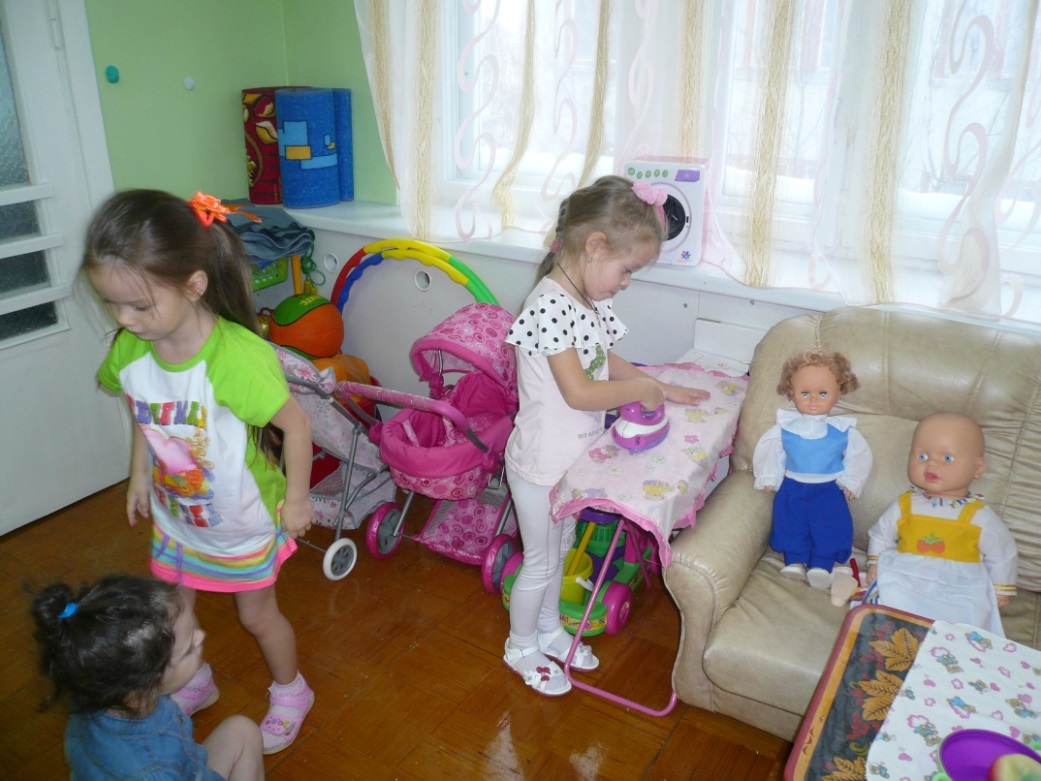 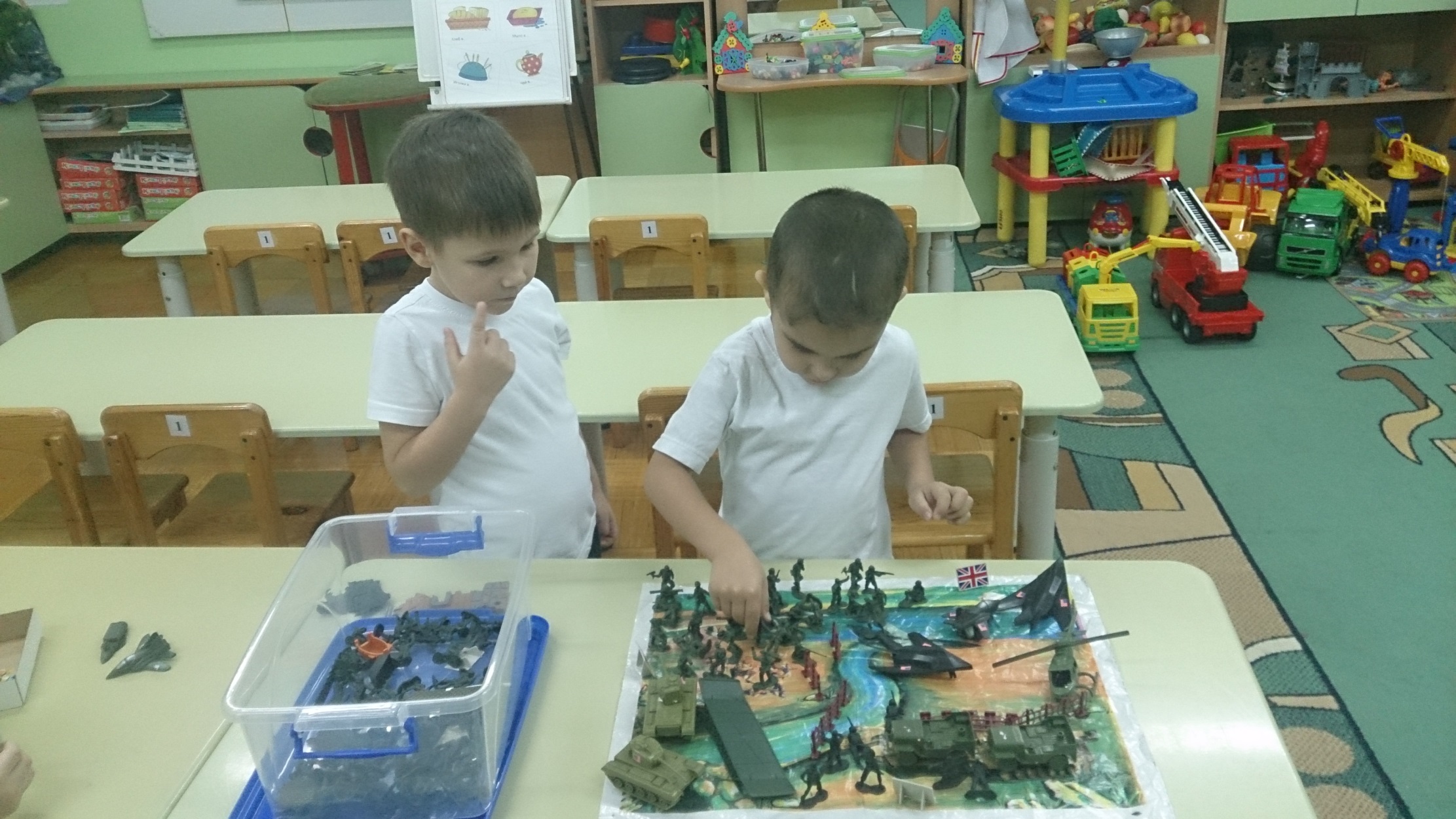 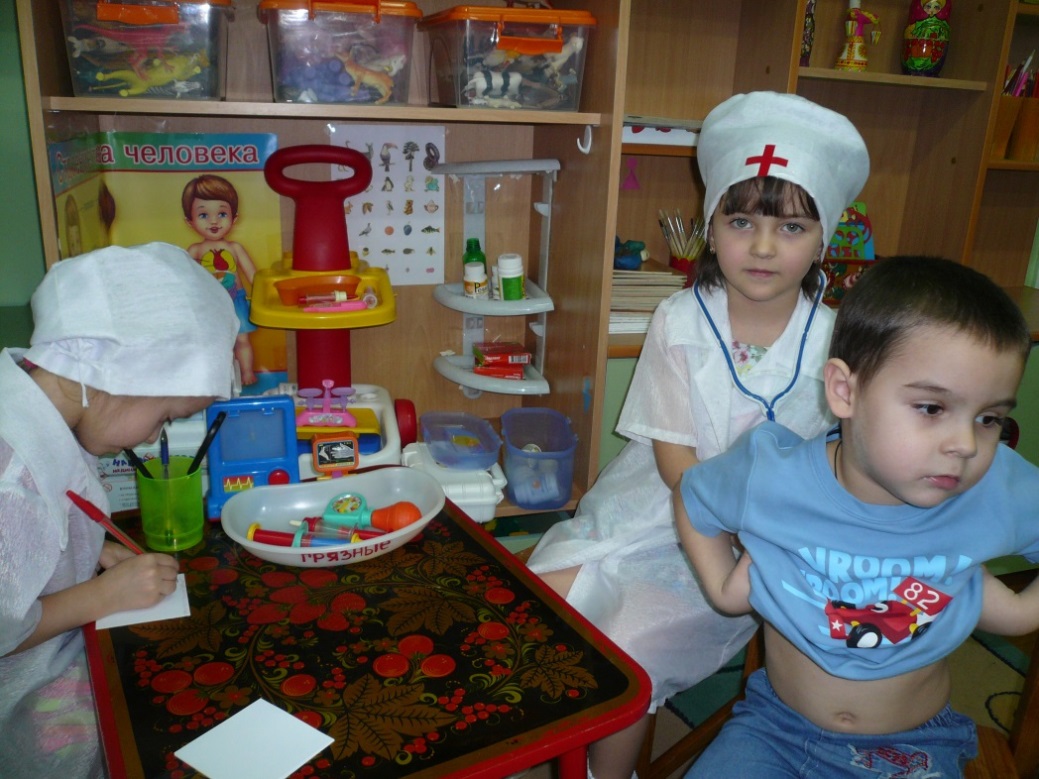 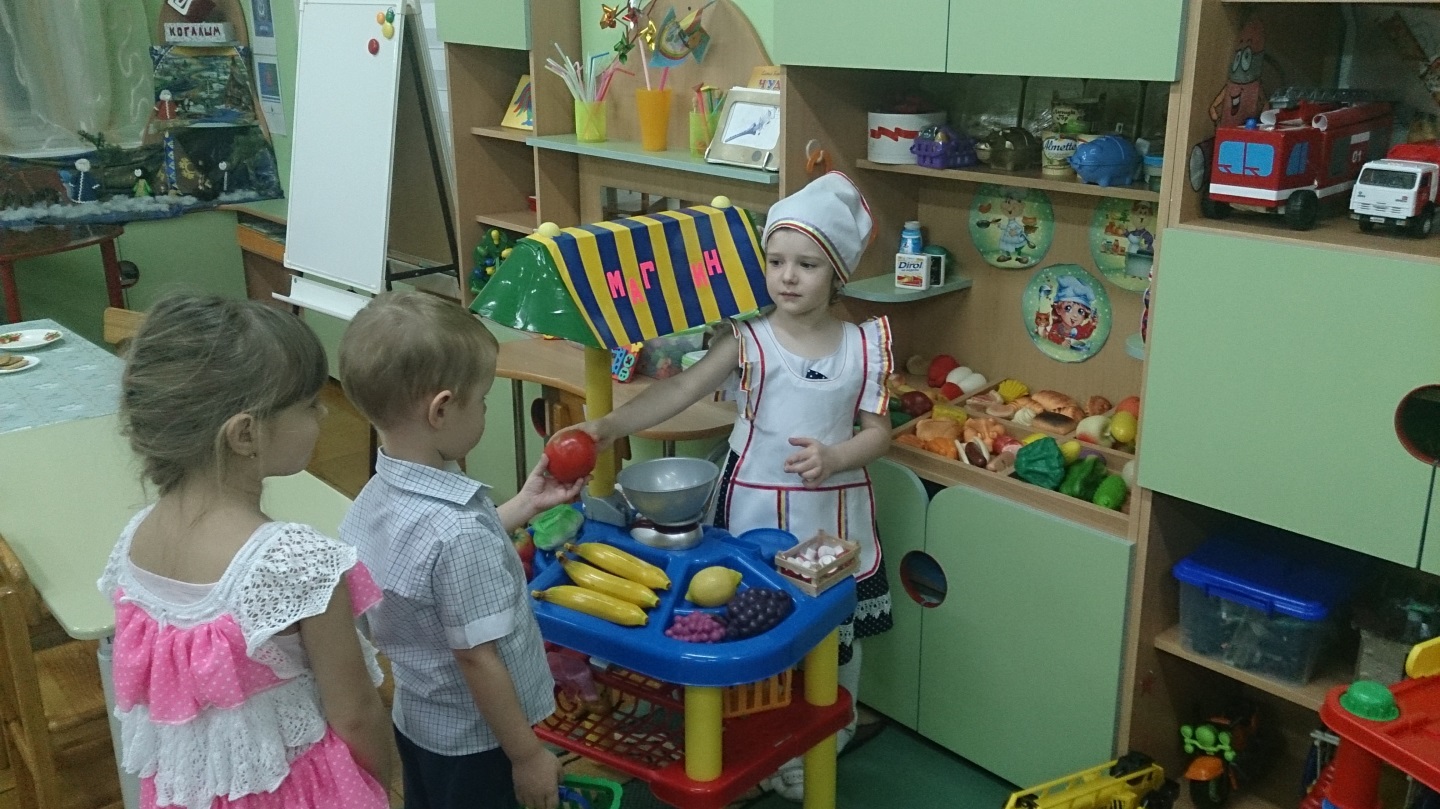 А вот любимое местечко,
Здесь время мчится, словно речка,
Тут быстро взрослым можно стать,
И профессии менять!
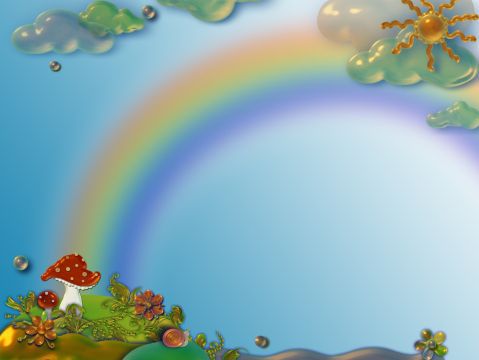 Центр  физического развития
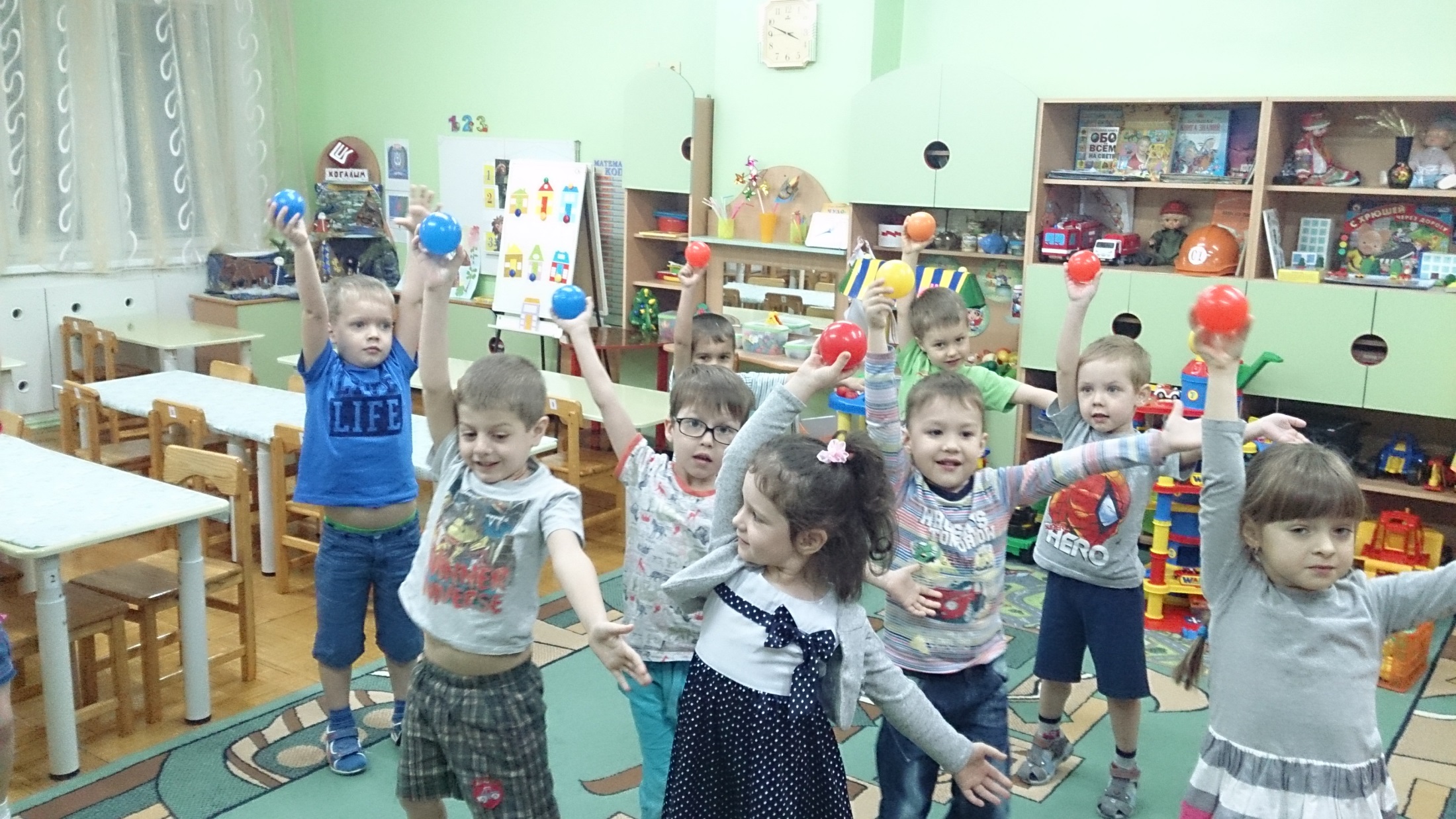 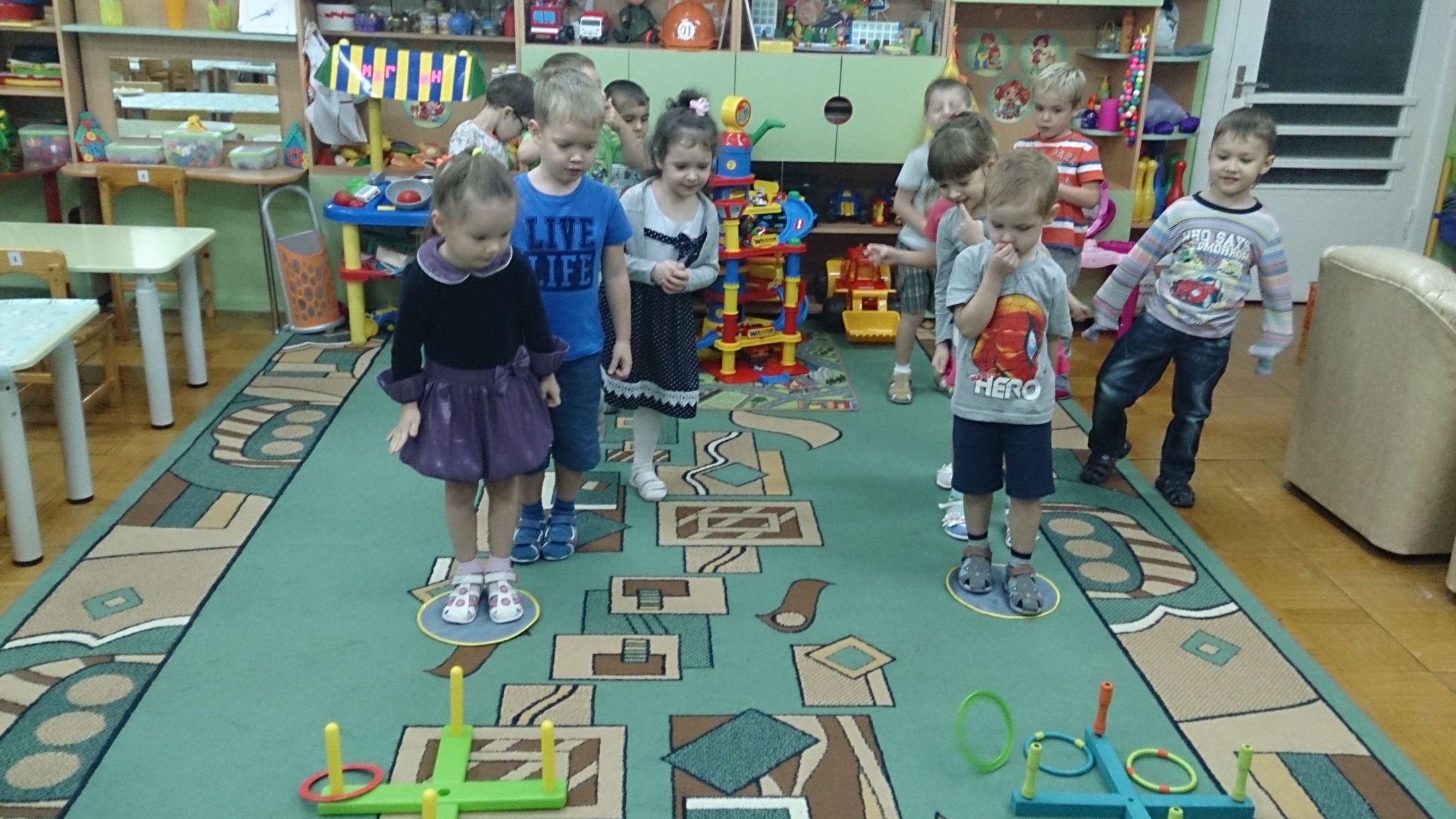 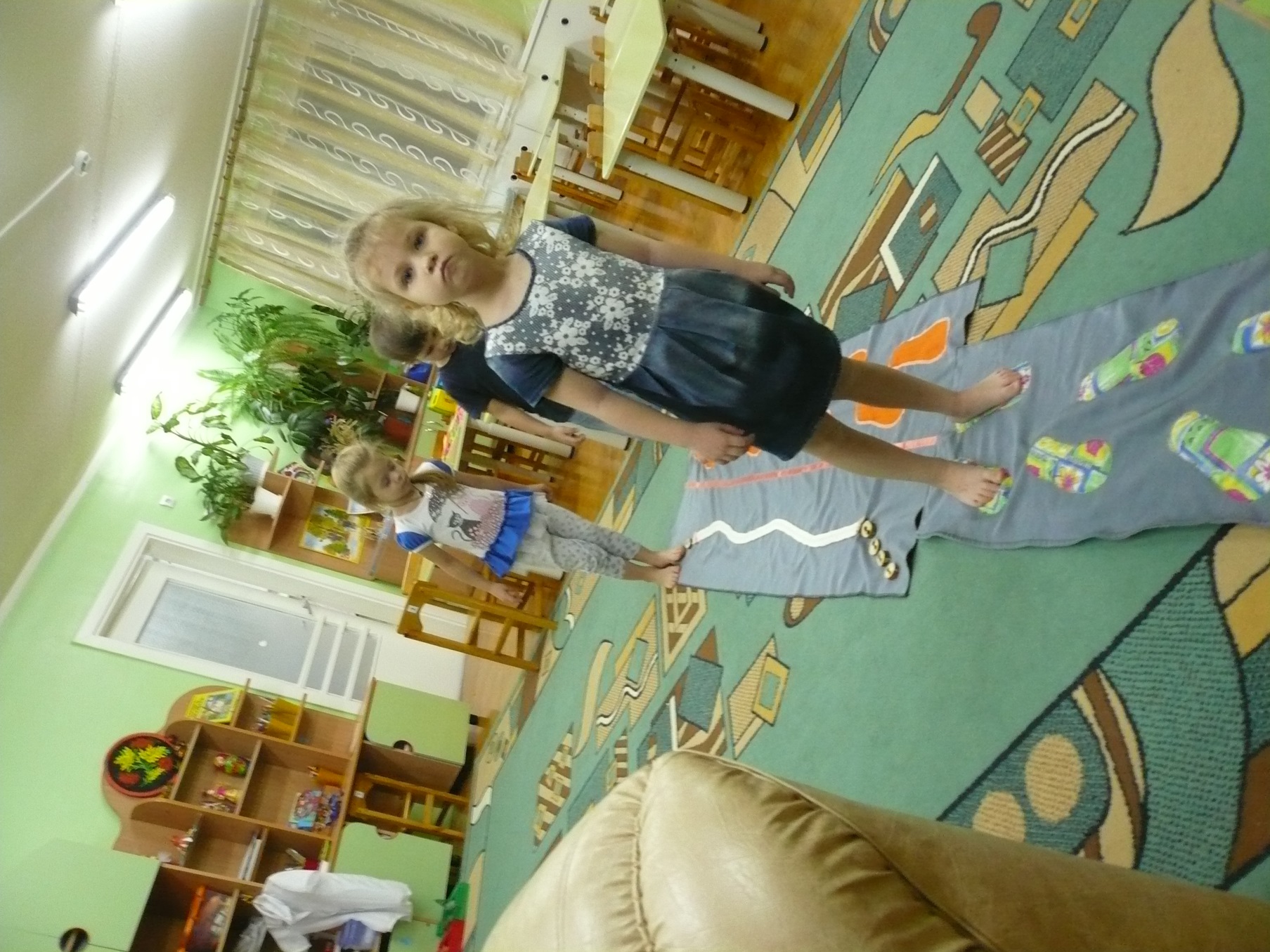 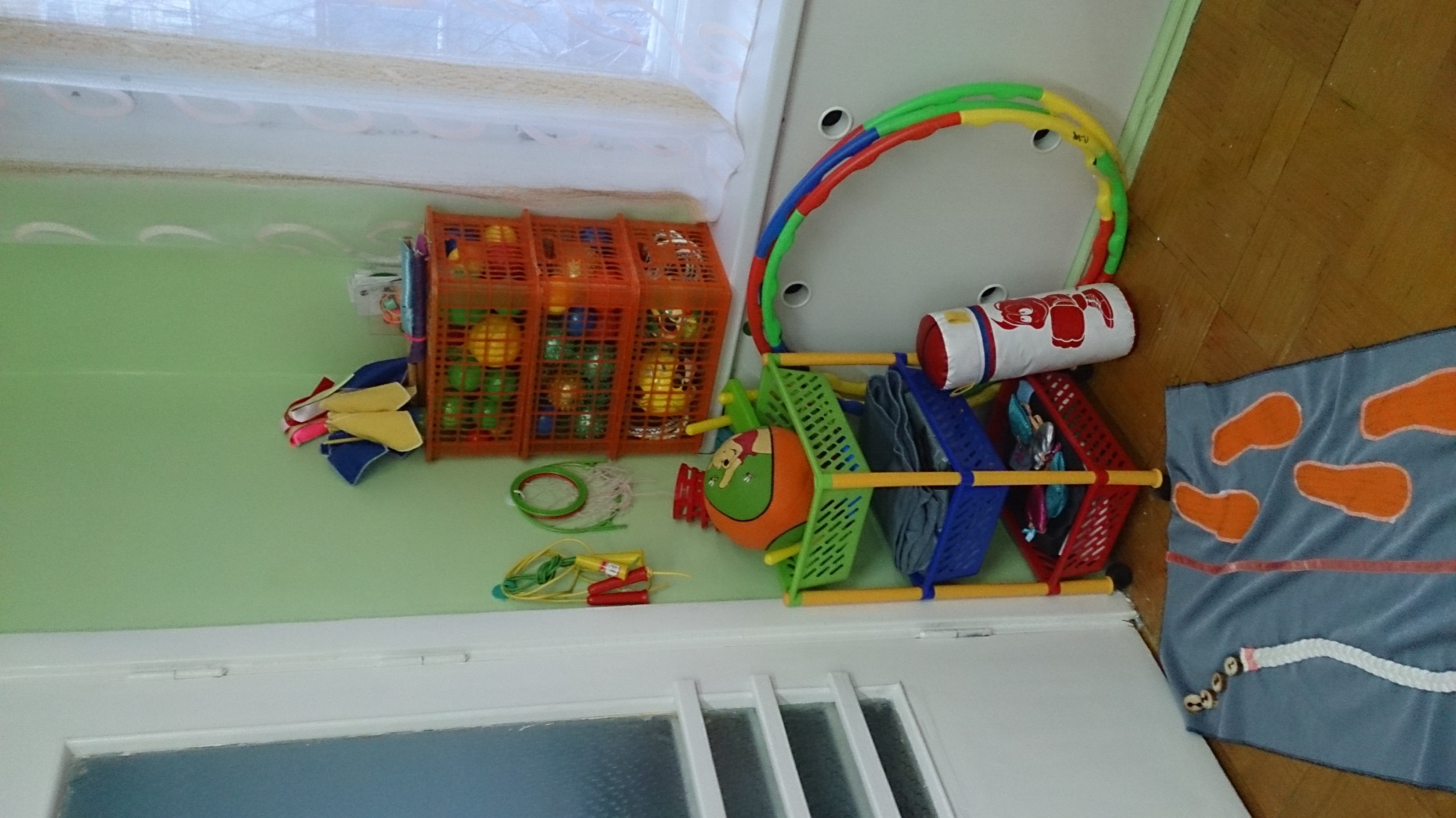 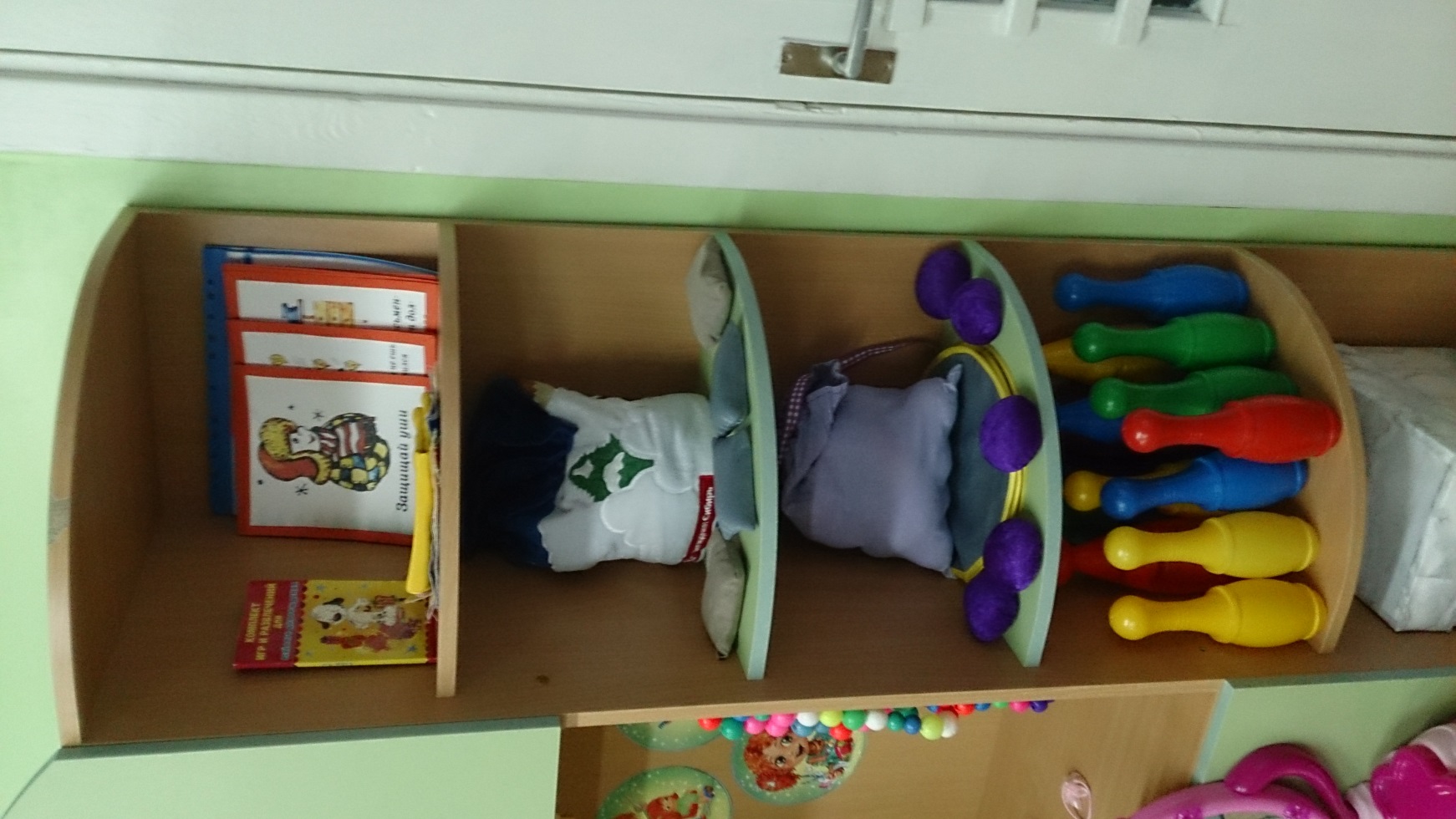 Если день начать с зарядки, Значит, будет всё в порядке. Нам пилюли и микстуру Заменяет физкультура!
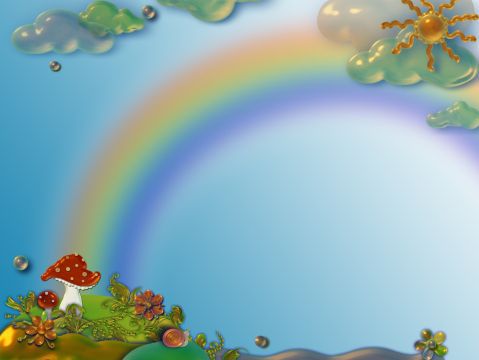 Центр безопасности
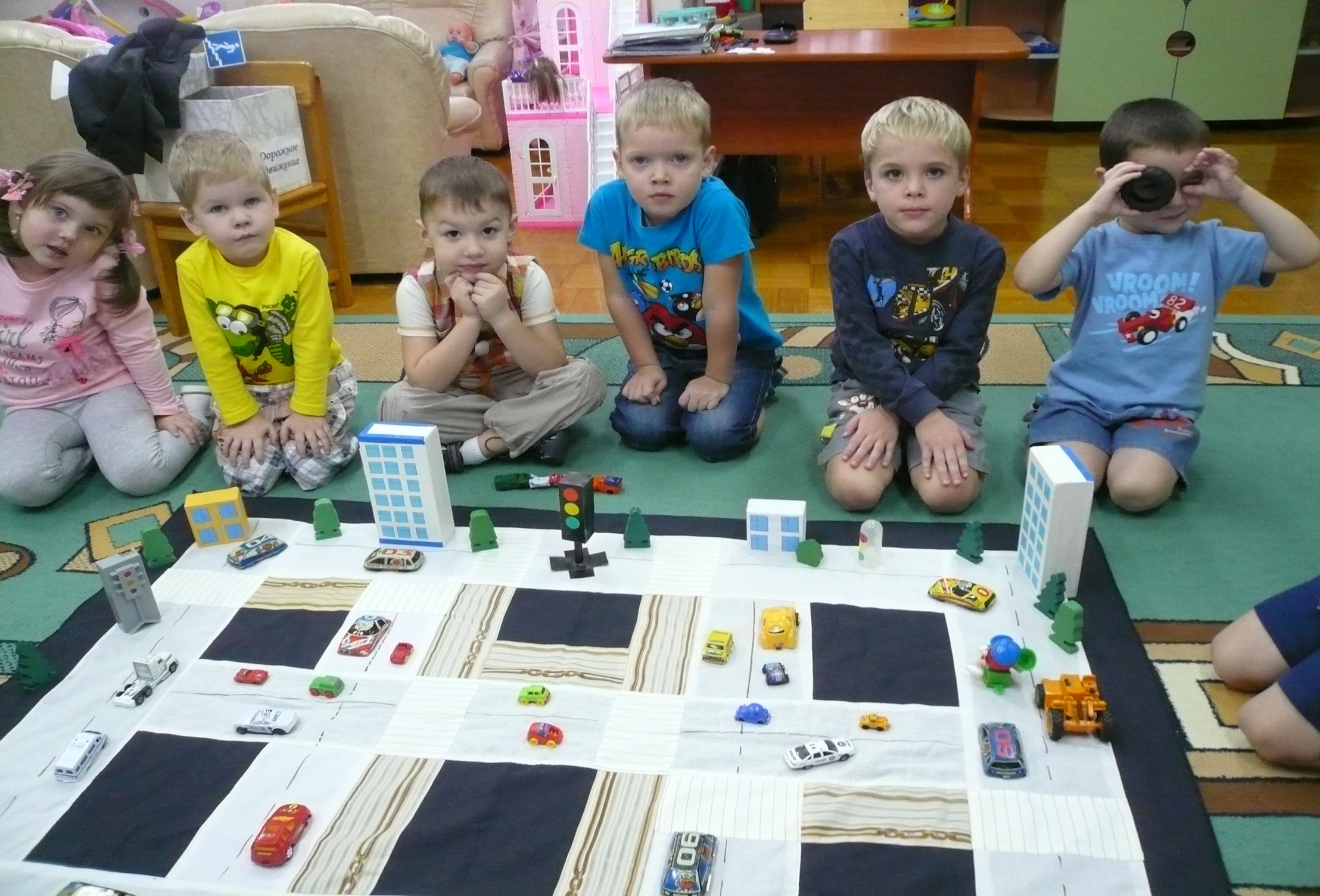 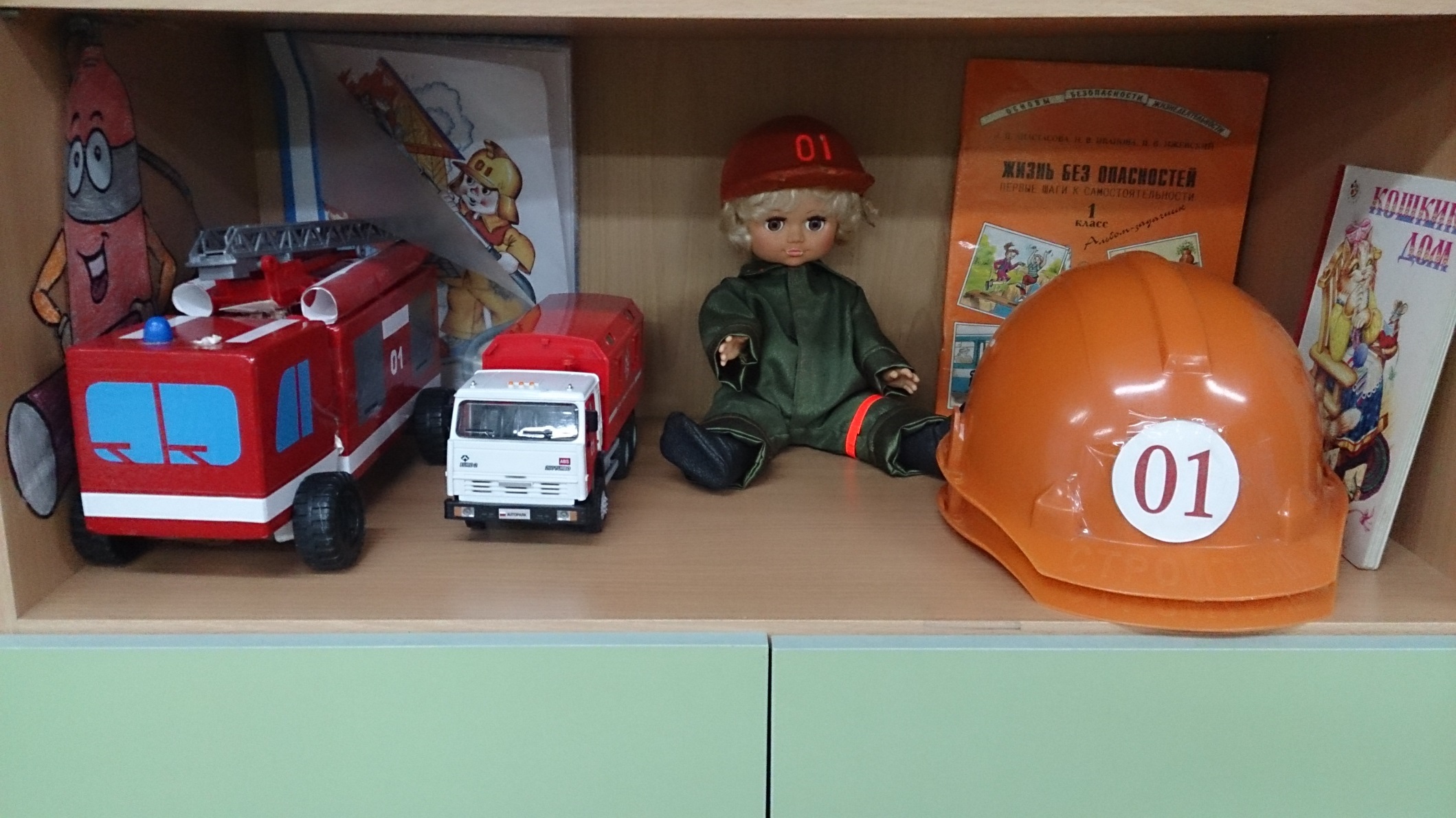 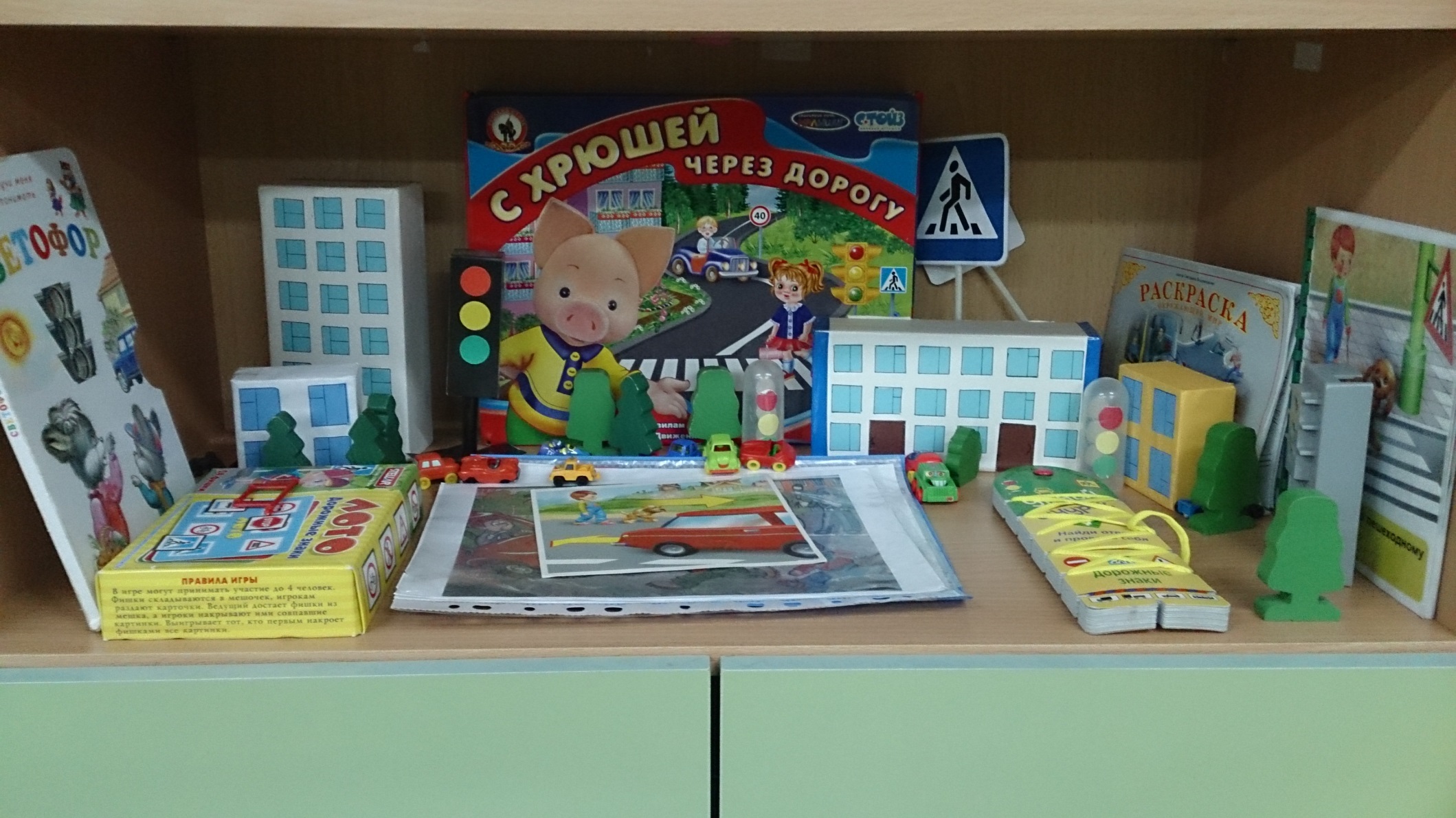 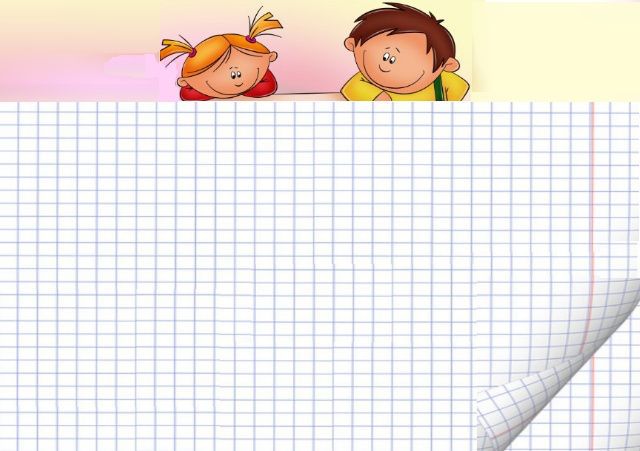 Таким образом, предметно -   развивающая среда в нашей группе,  создает условия для взаимодействия, сотрудничества, обеспечивает максимально- комфортное состояния ребенка и способствует его развитию.
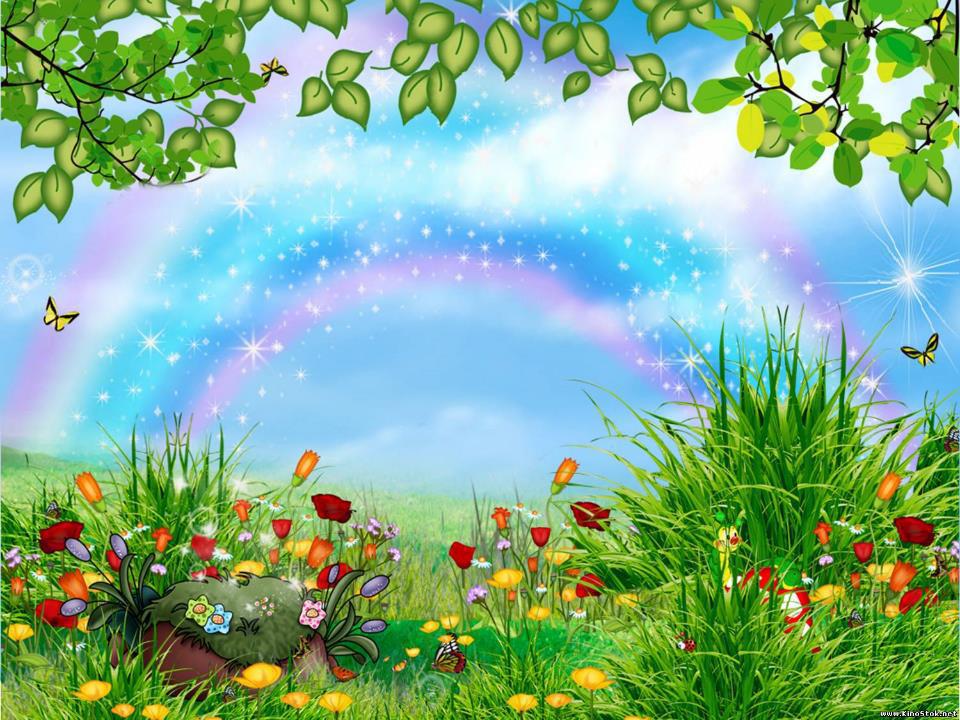 Спасибо за внимание!